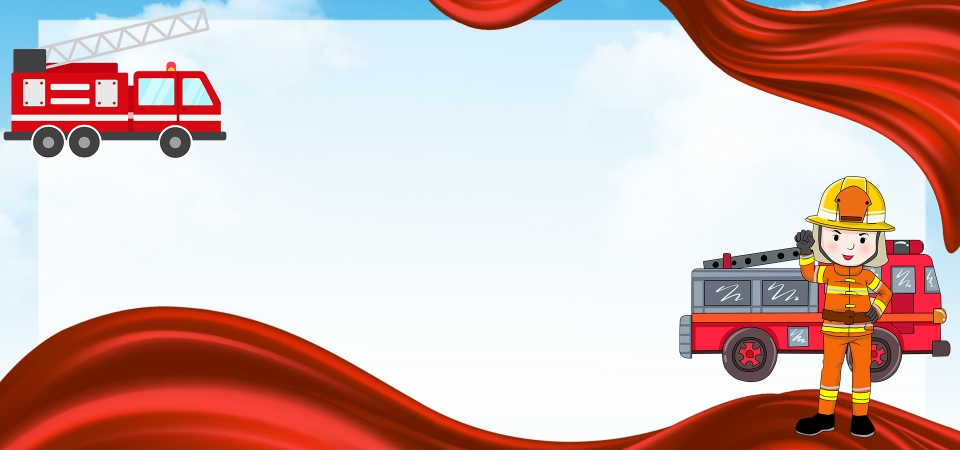 Электронный фотоальбом по итогам работы
Дружины юных пожарных (ДЮП)
«ОГОНЕК»
МКОУ «Санаторная школа- интернат №82»
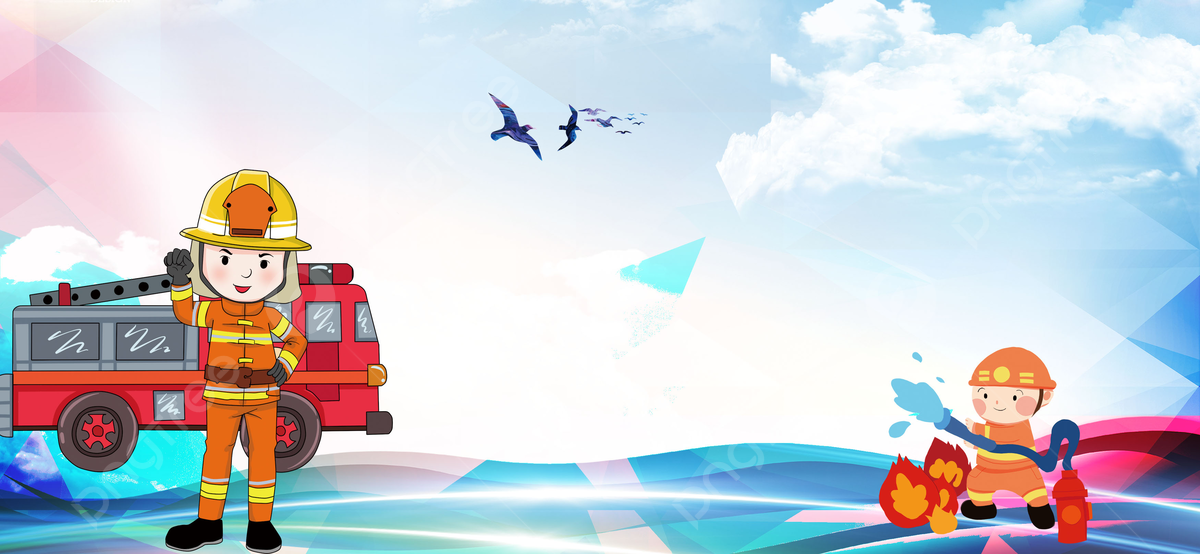 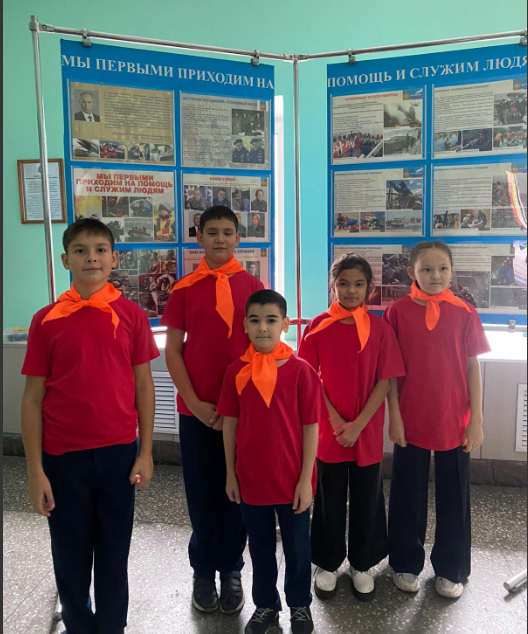 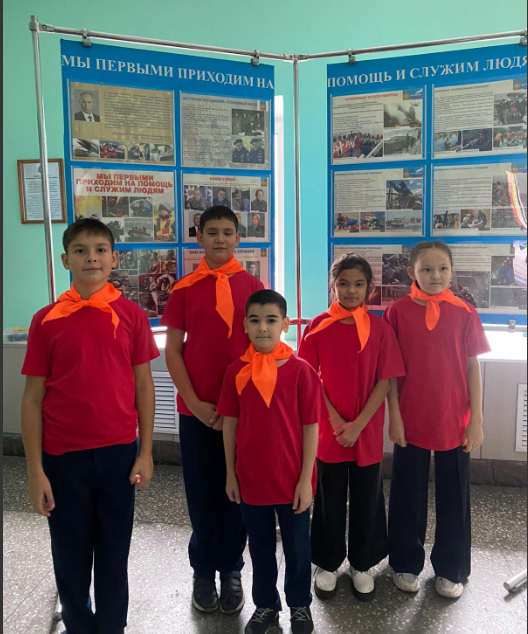 НАШ ОТРЯД 
ДЮП «ОГОНЕК»

Афонасьев Михаил
Назришоев Абубакр
Тузовская Екатерина
Бахтиеров Шахруз
Туймуродова Сумая
Афонасьев Сергей
Нзришоев Абубакр
Наш руководитель: 
Малышева Ольга Николаевна
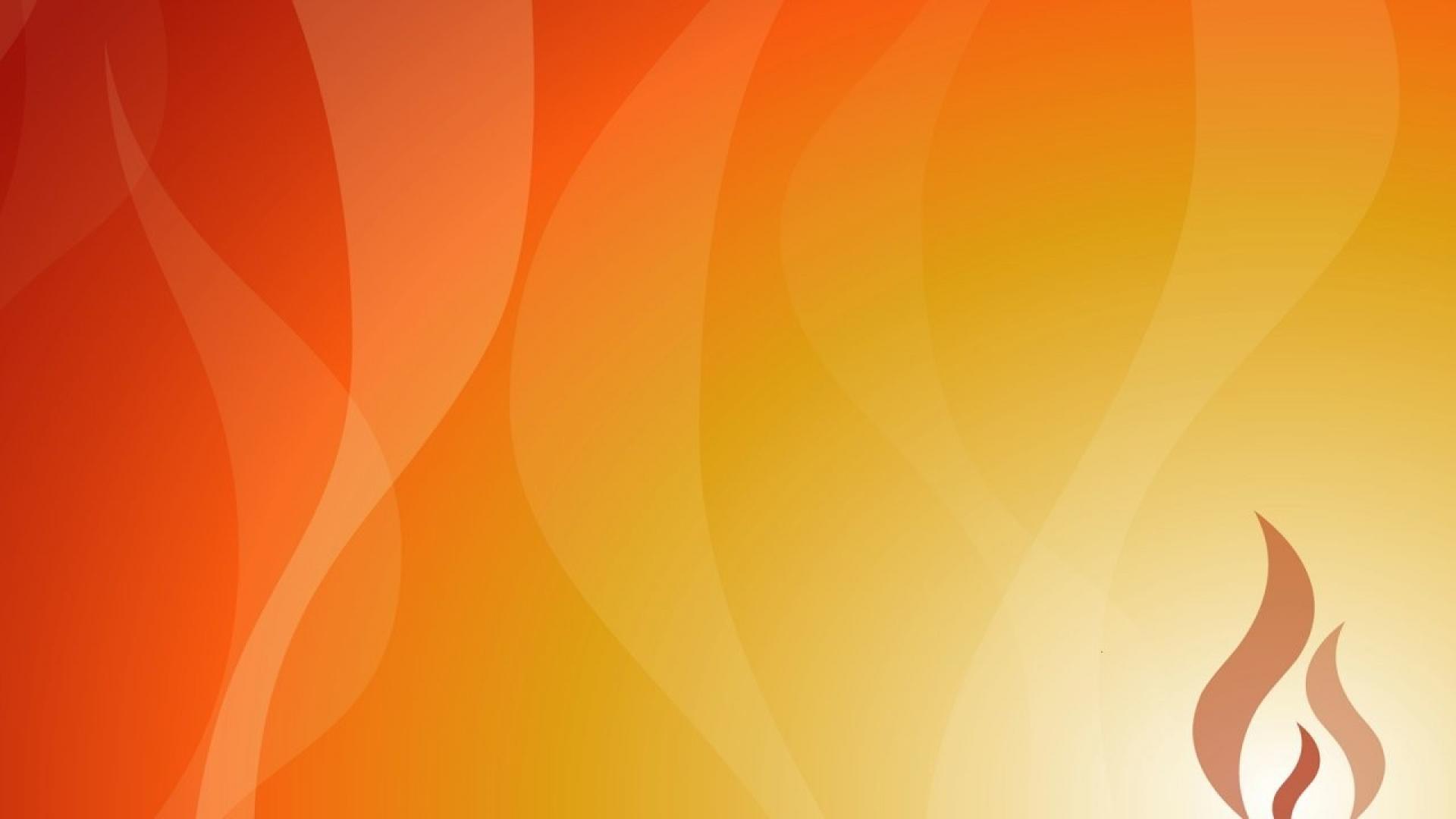 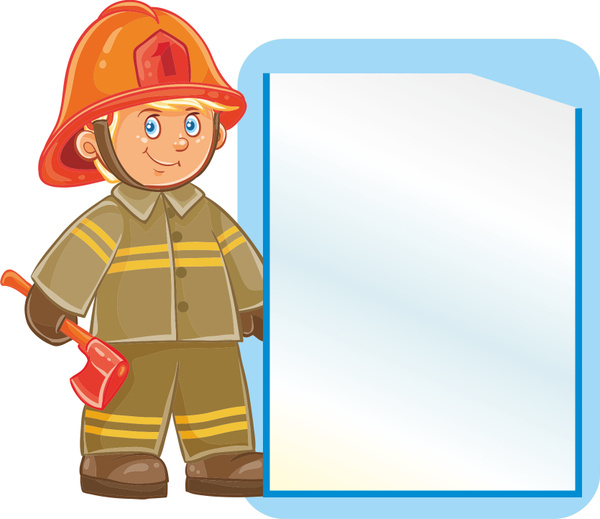 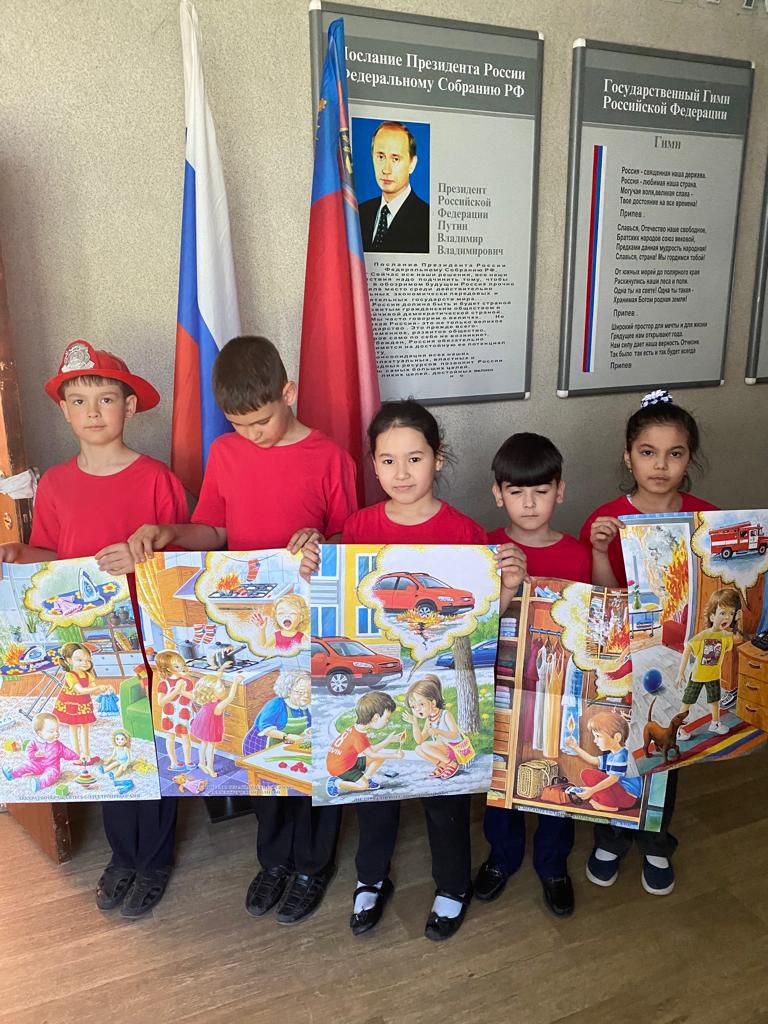 Наша цель 
работы в школе:
Привитие 
основных знаний, 
умений и навыков 
по пожарной безопасности 
среди обучающихся!
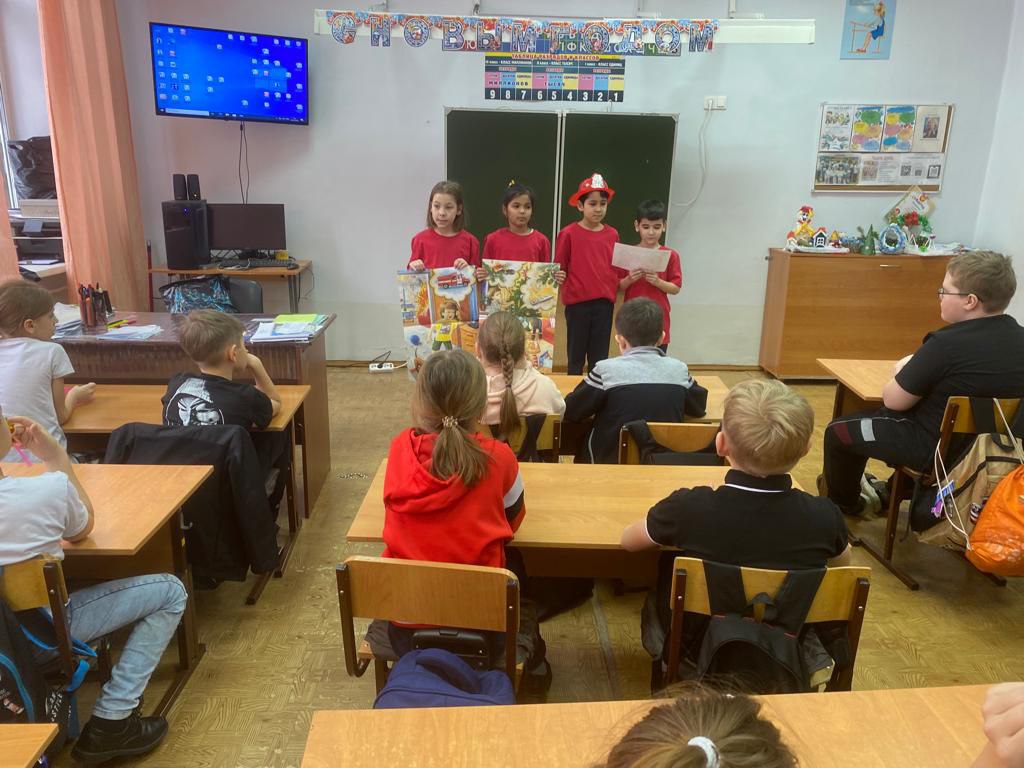 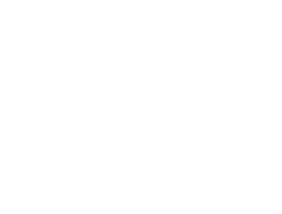 Проведение среди обучающихся 
разъяснительной агитационно-массовой работы
по предупреждению пожаров по вине детей
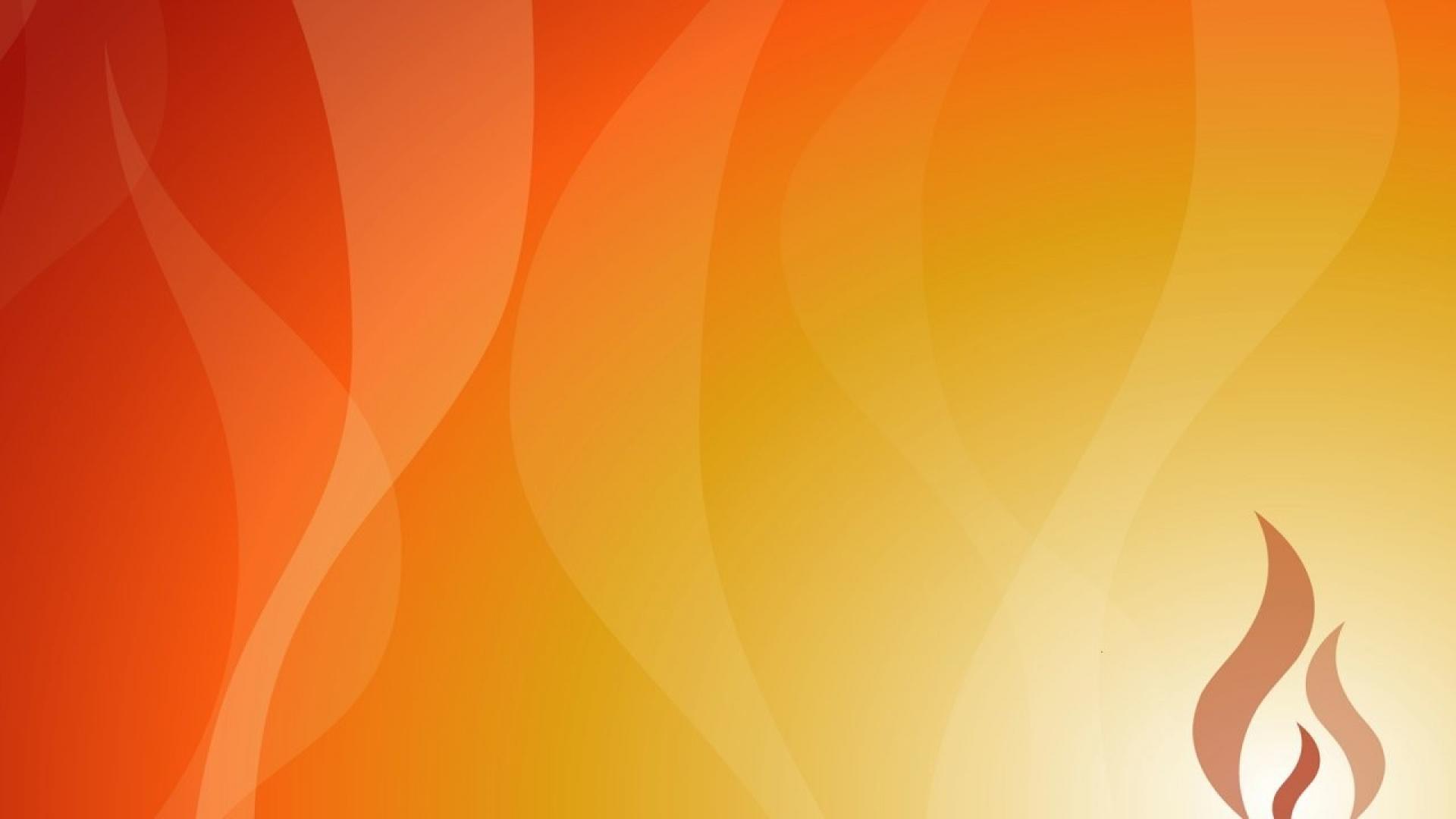 Основные направления работы с ДЮП 
• Изучение причин возникновения пожара 
• Обучение правилам пожарной безопасности 
• Действия в случае возникновения пожара 
• Привлечение к массово –разъяснительной работе по предупреждению пожаров по вине детей, и профилактической работе в школе. 
• Проведение противопожарных занятий, экскурсий, спортивных мероприятий.
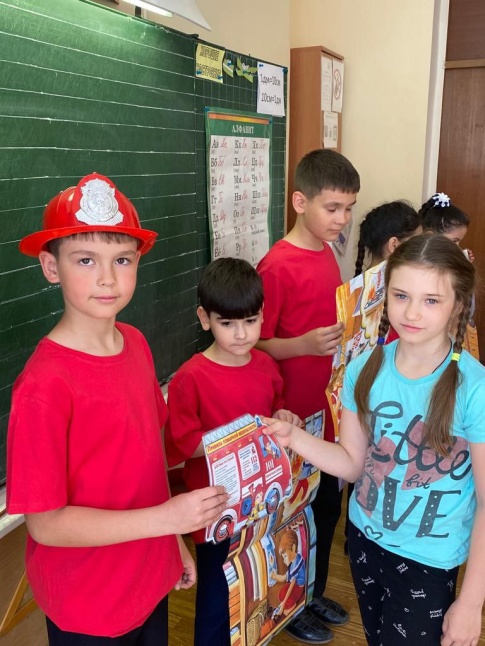 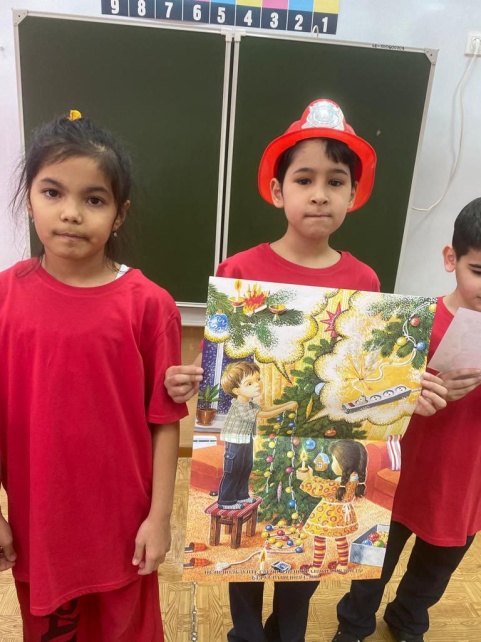 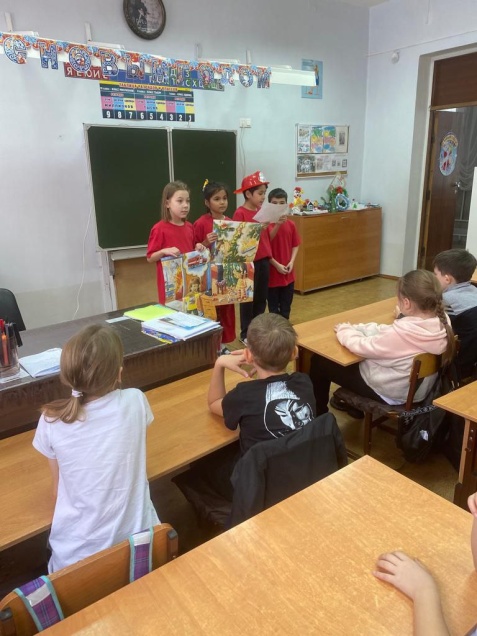 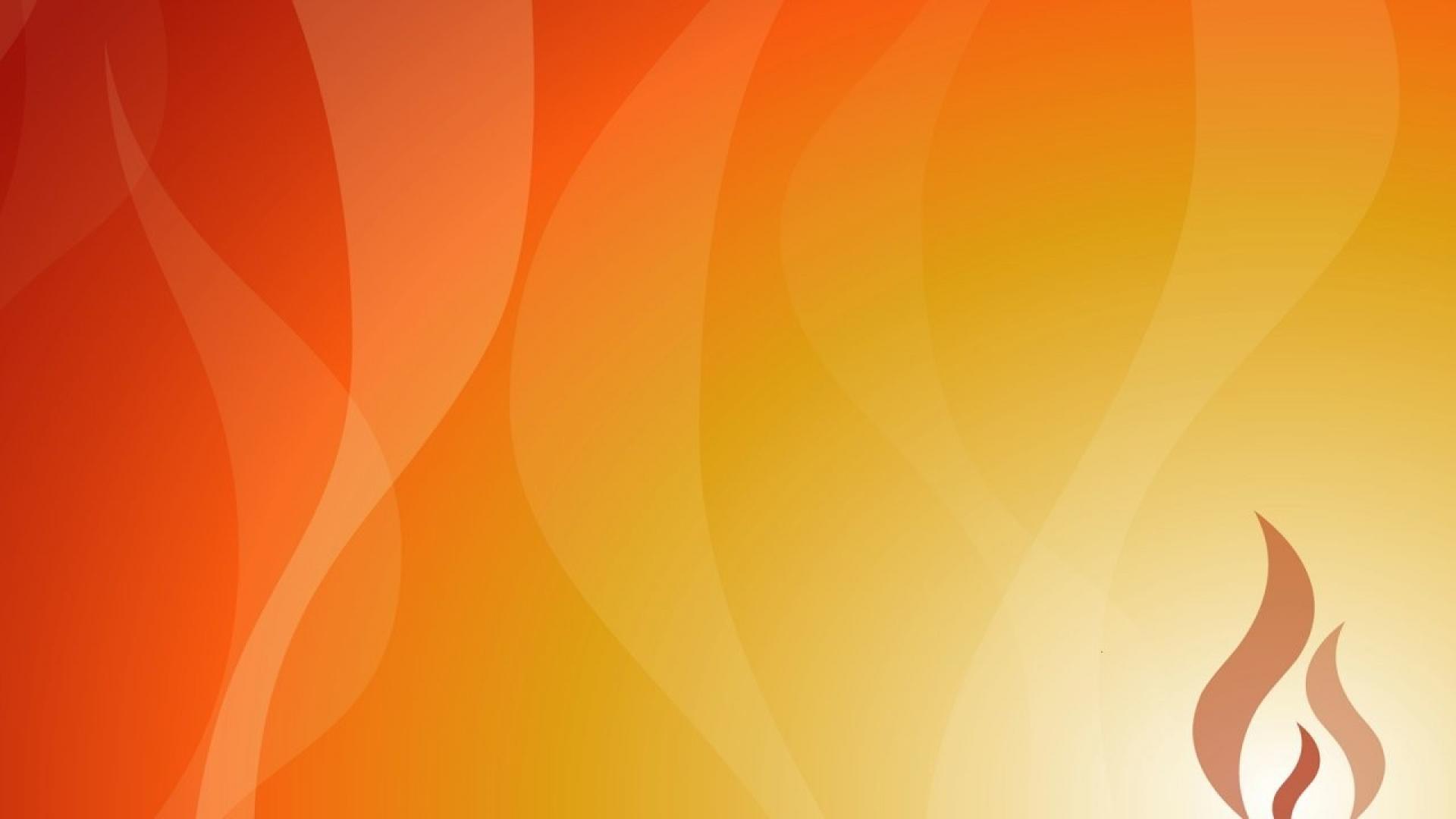 Изготовление памяток 
по правилам пожарной безопасности.
 Размещение их в классных уголках школы.
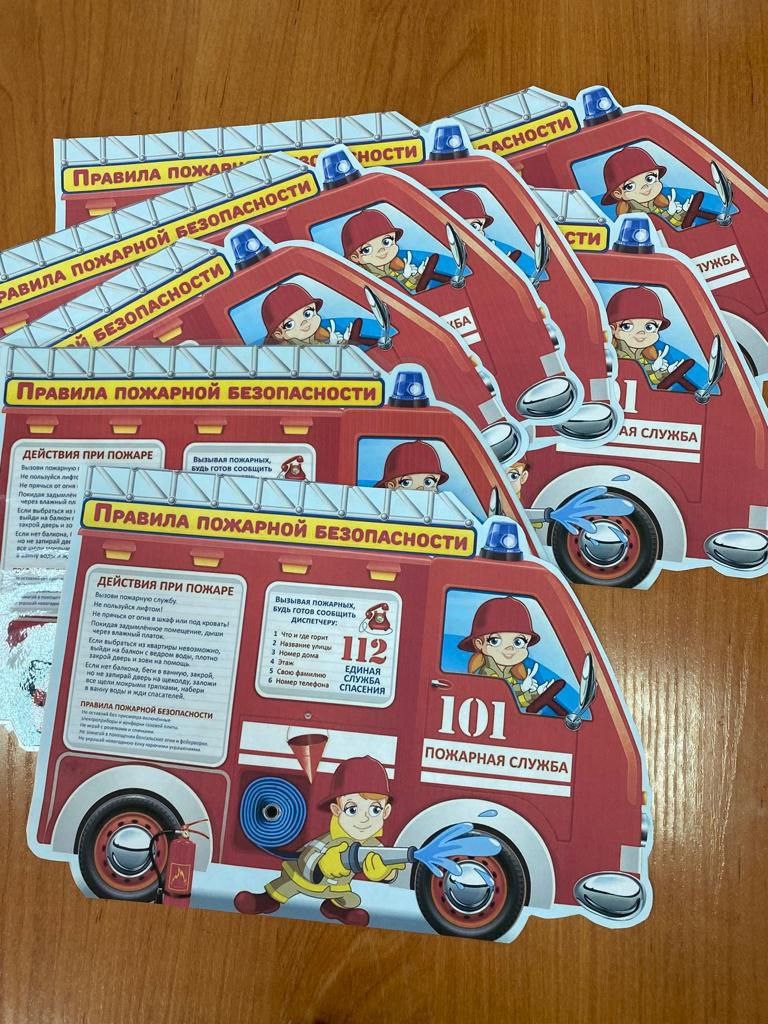 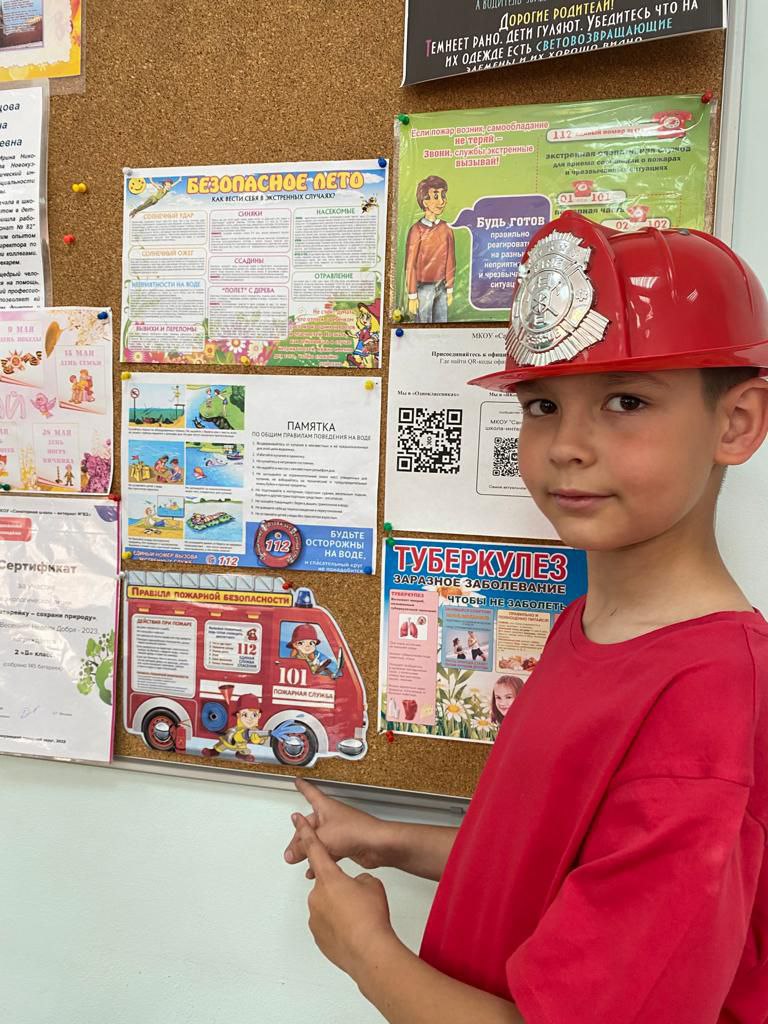 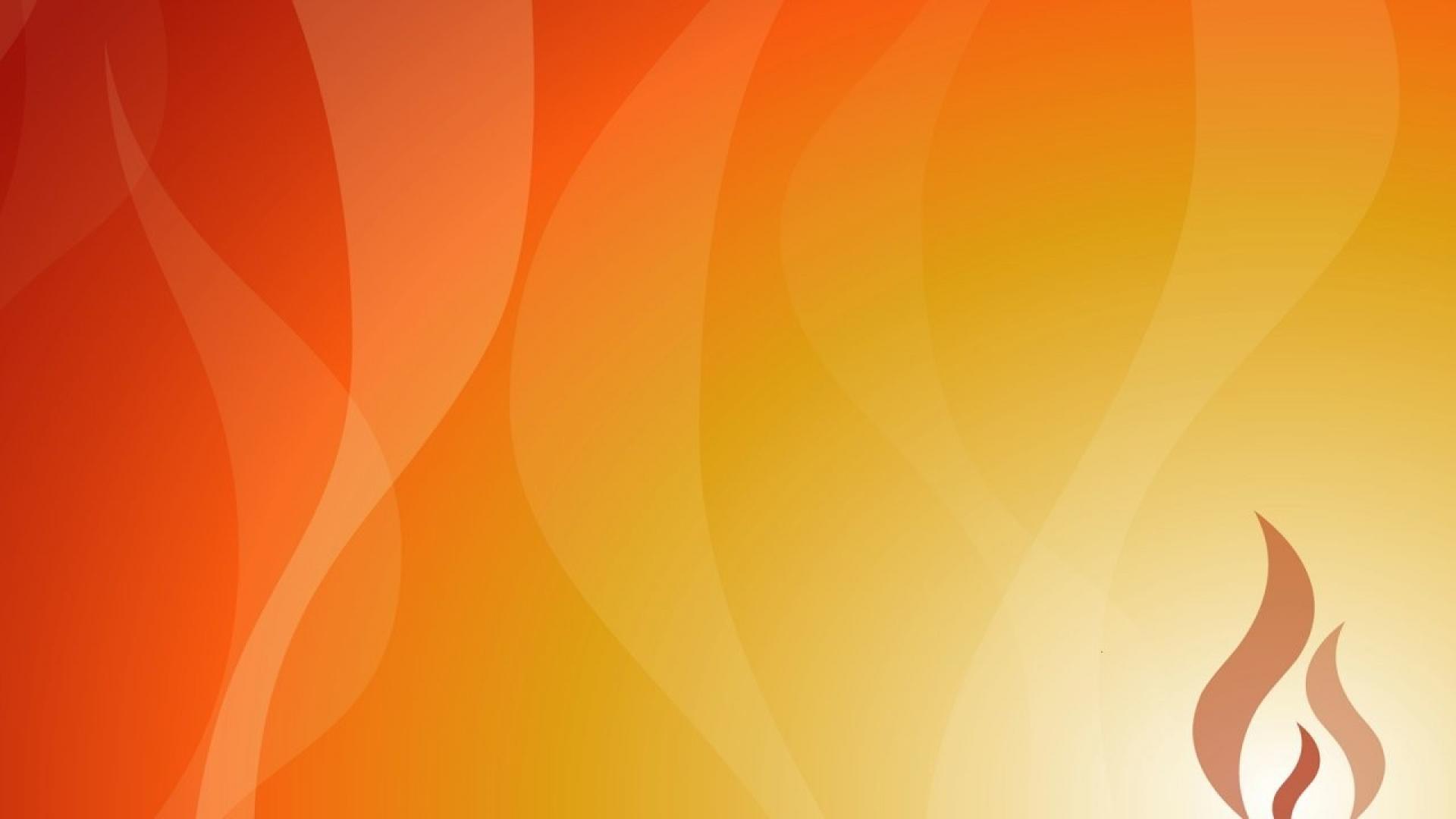 Экскурсия в пожарную часть №13
В целях ознакомления учащихся с современными средствами в борьбе с пожарами и другими чрезвычайными ситуациями дружина посетила пожарно - спасательную часть № 13, 11 отряд ФПС по Кемеровской
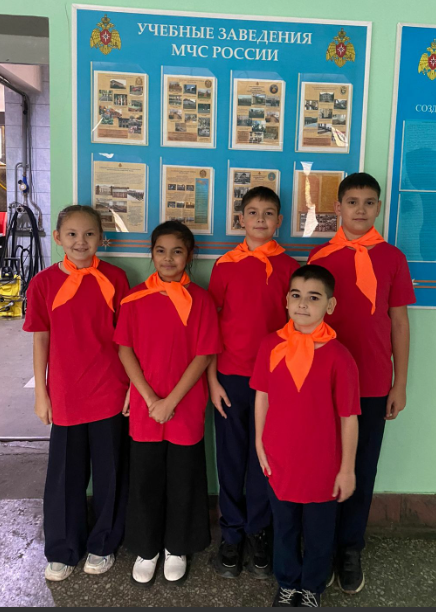 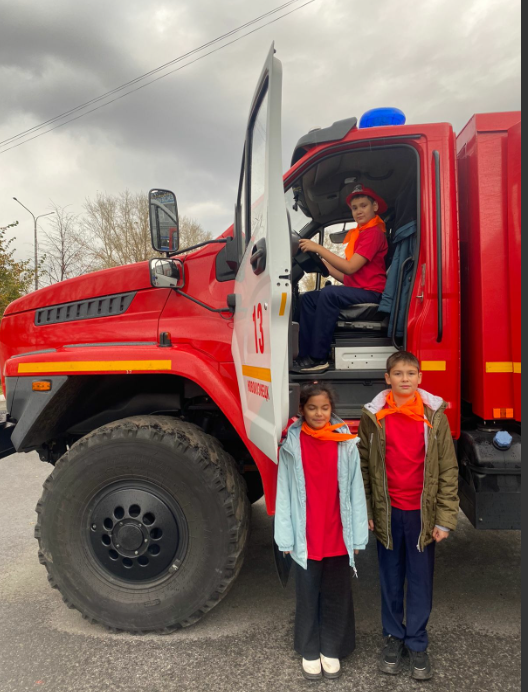 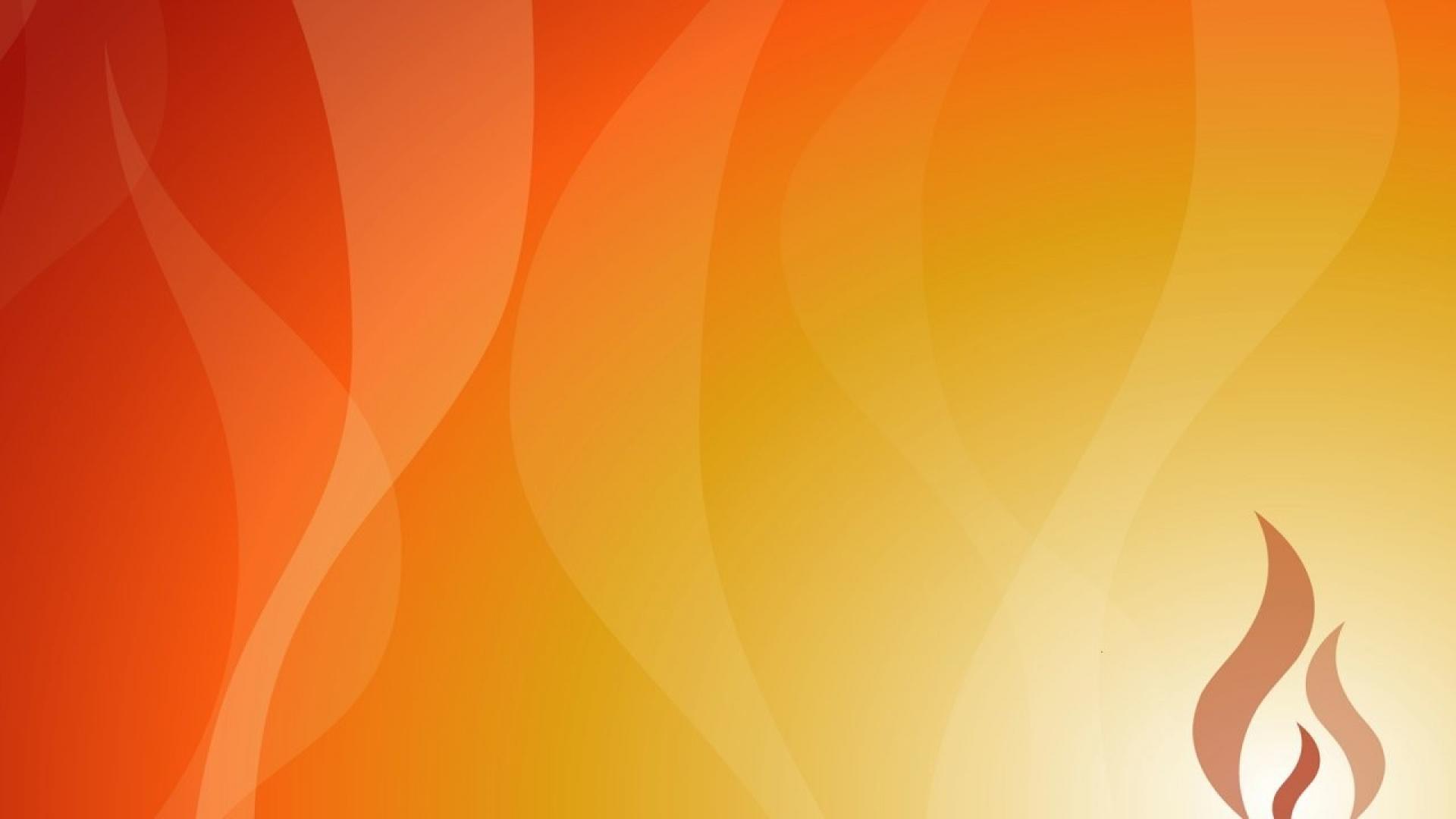 Активное участие ДЮП «Огонек» в распространение 
Наглядно - изобразительных материалов
Организация в рамках профориентации 
конкурса профессия «пожарный»
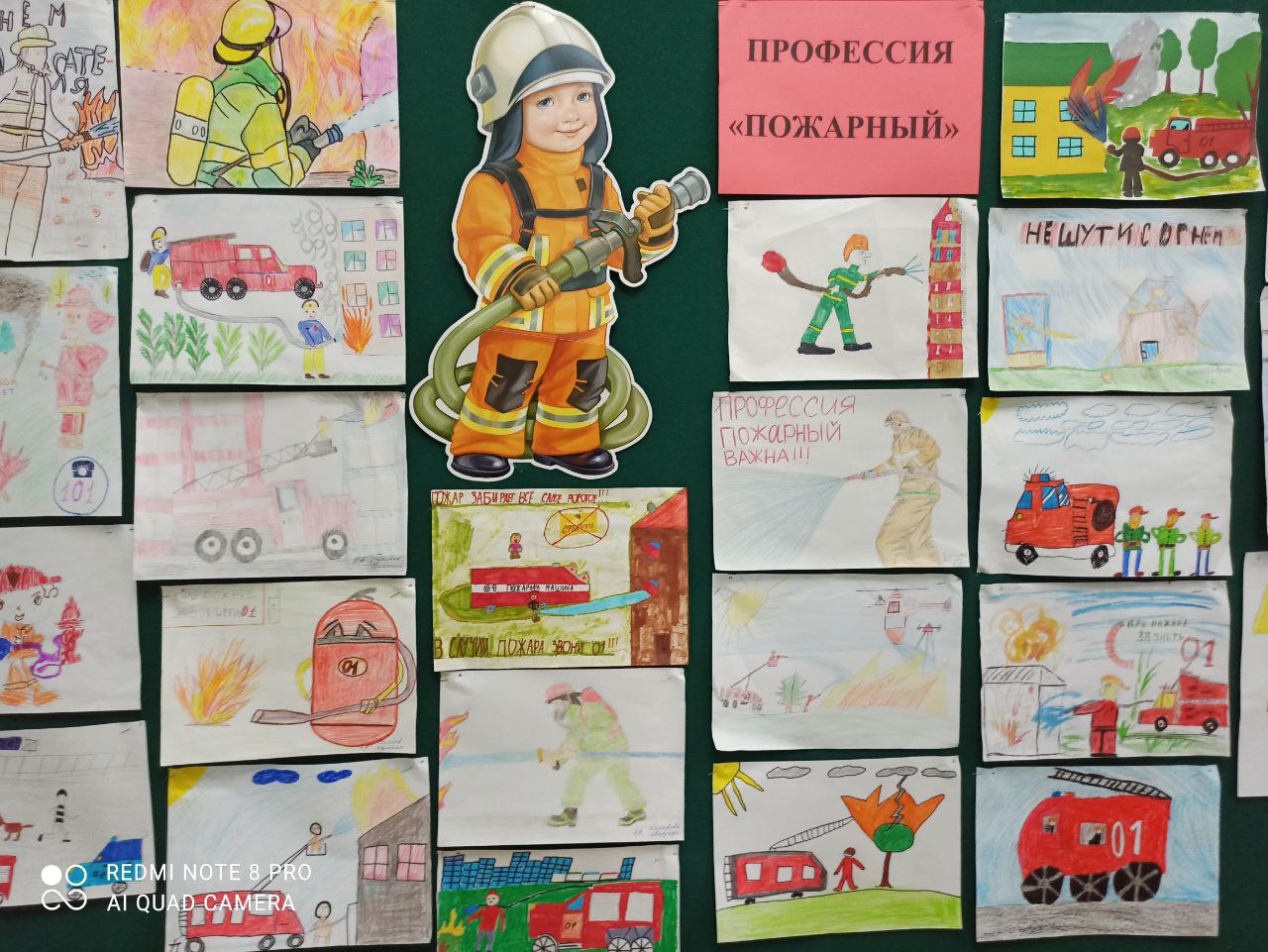 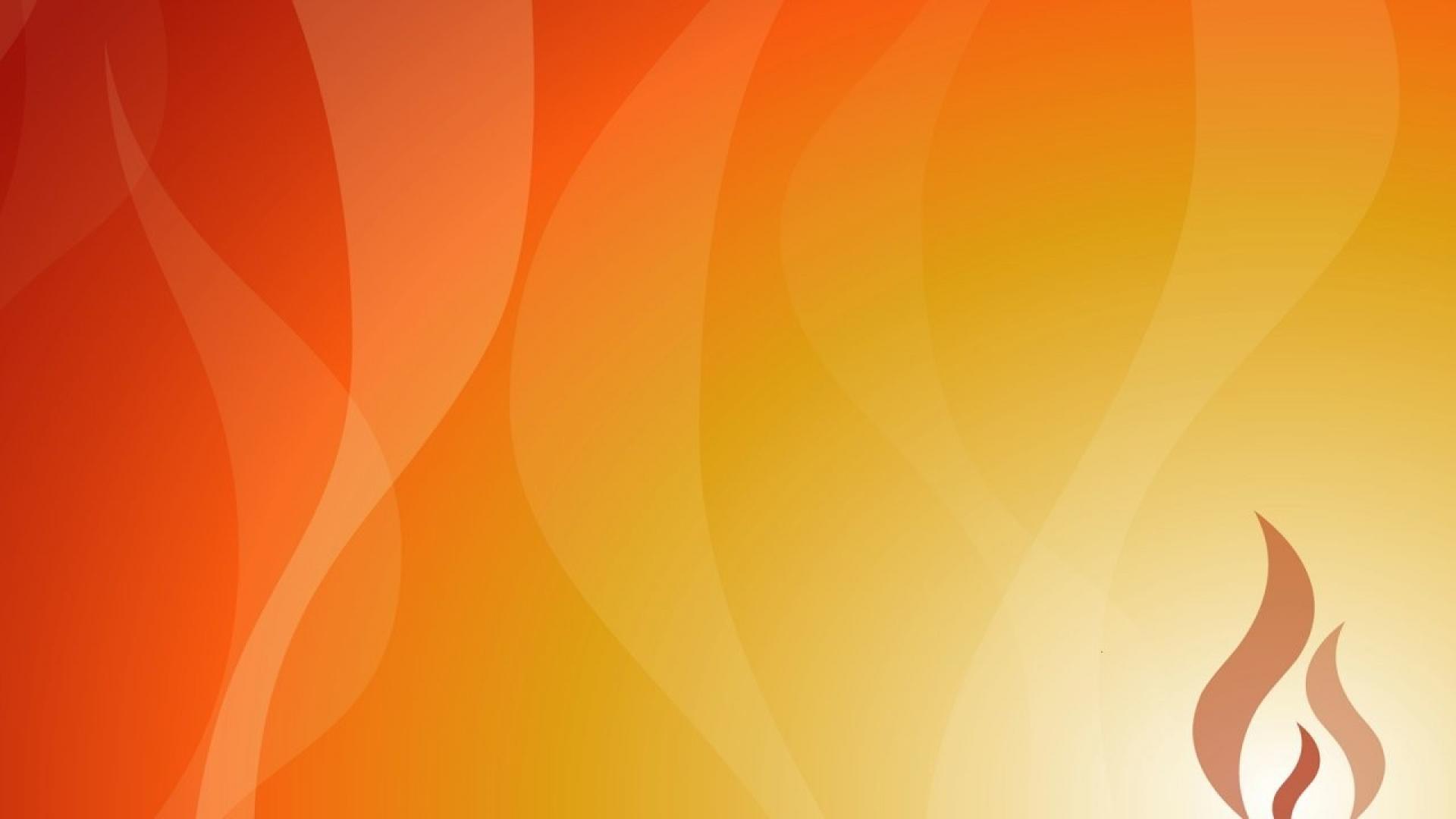 Проведение среди обучающихся школы тематических 
конкурсов, викторин
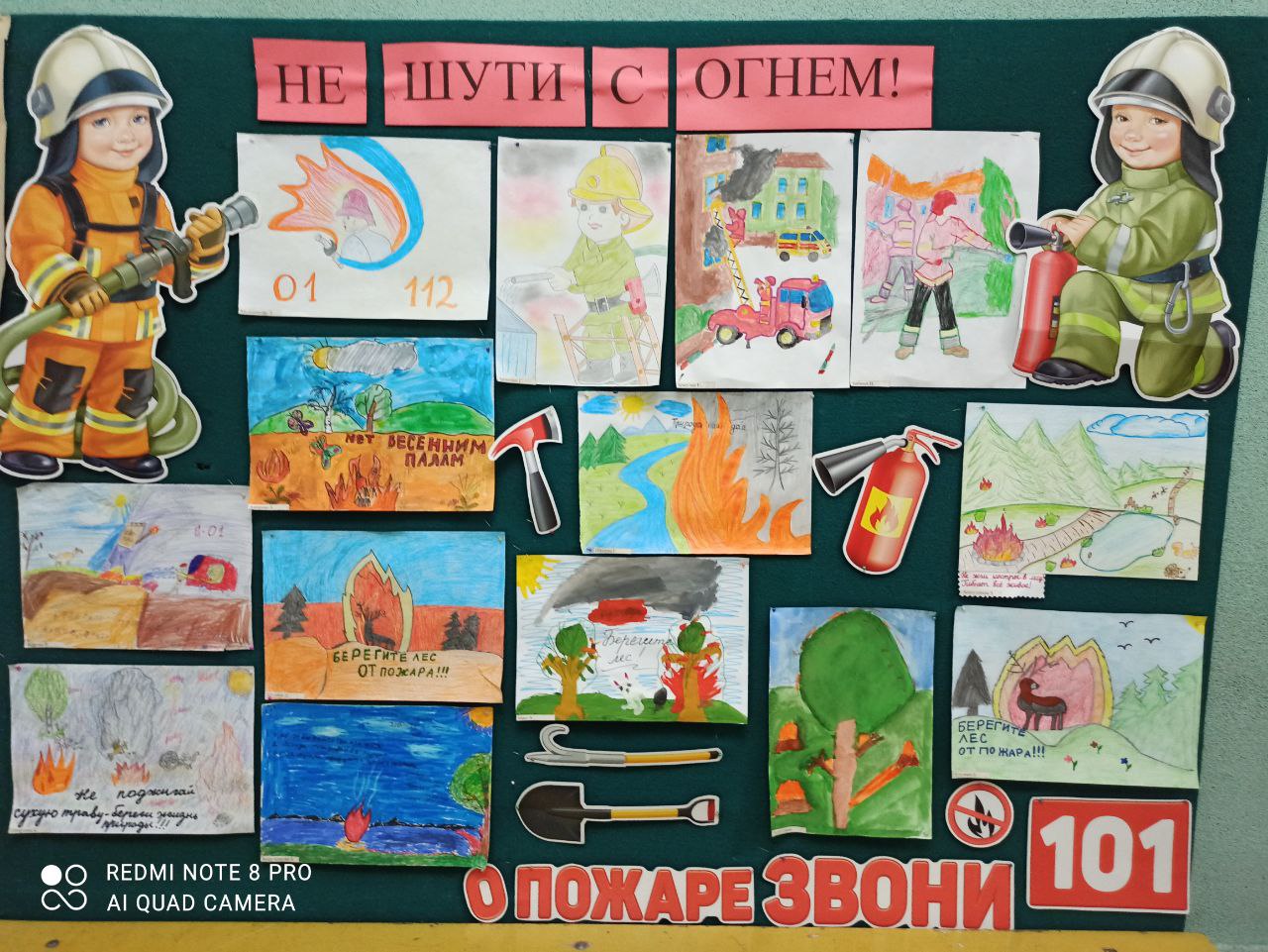 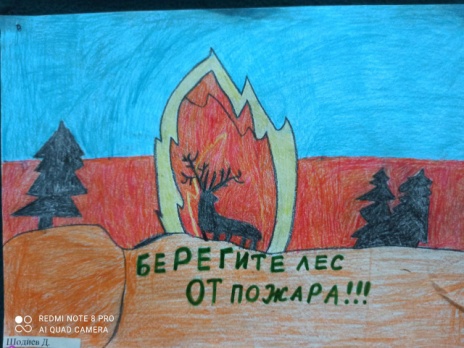 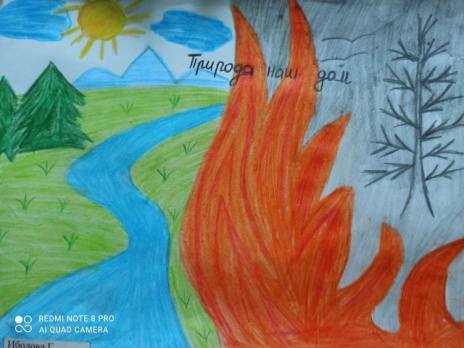 С открытым огнем обращаться опасно! 
Не жги ты ни свечки, ни спички напрасно.
 А если зажег - никуда не роняй: 
Прожорливо пламя горячее, знай!
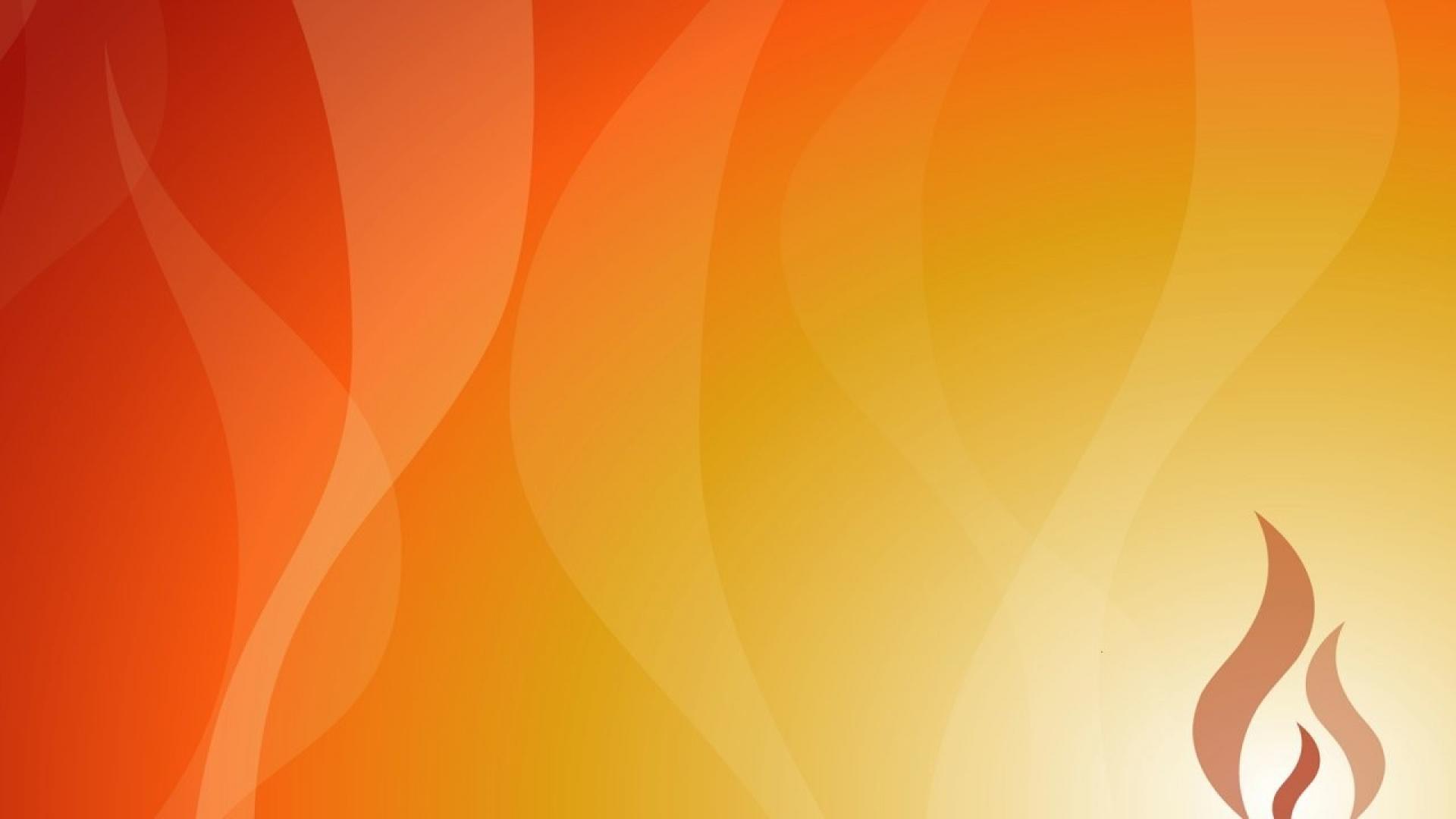 Систематическое сотрудничество 
с сотрудниками пожарной части.
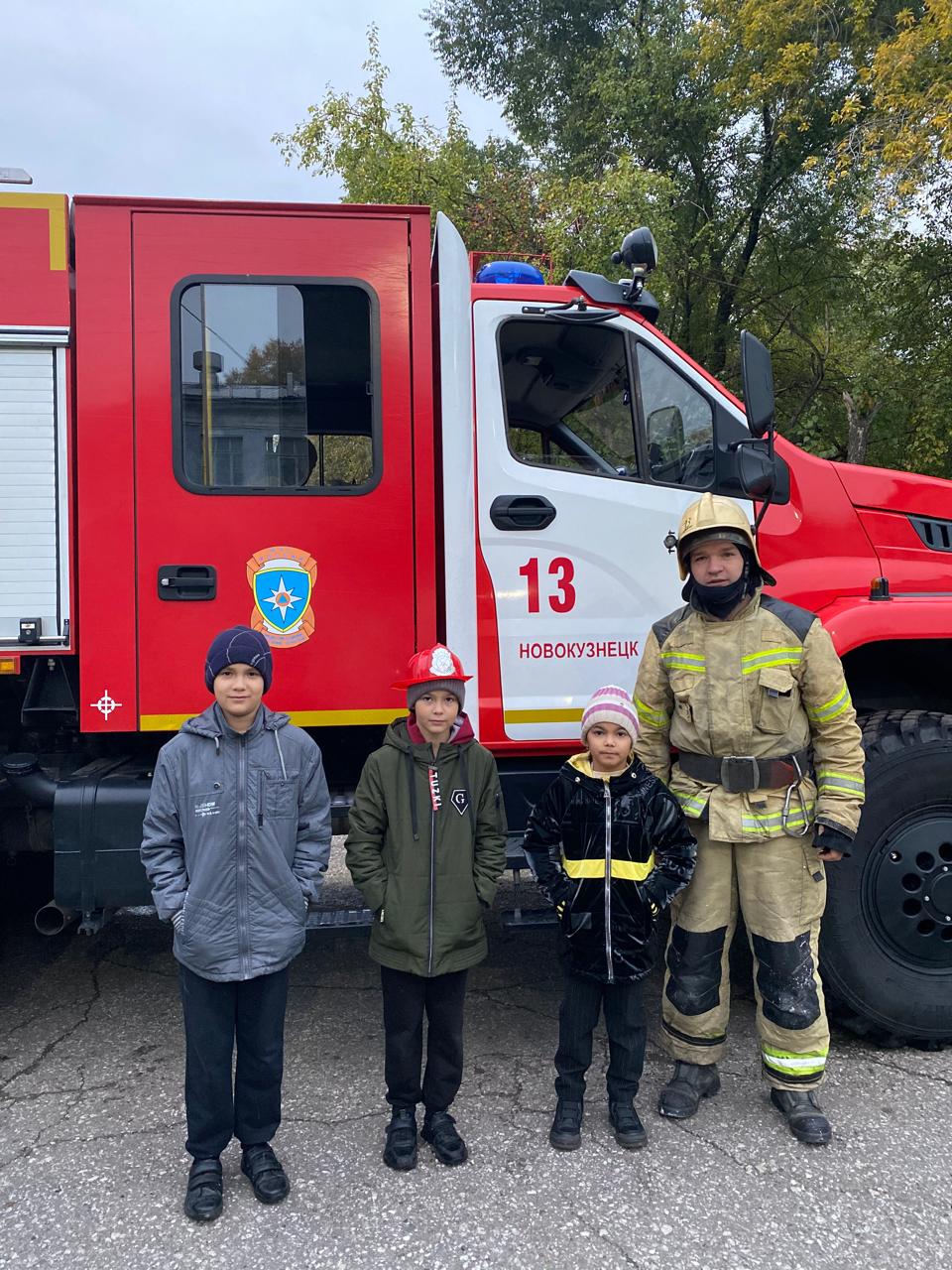 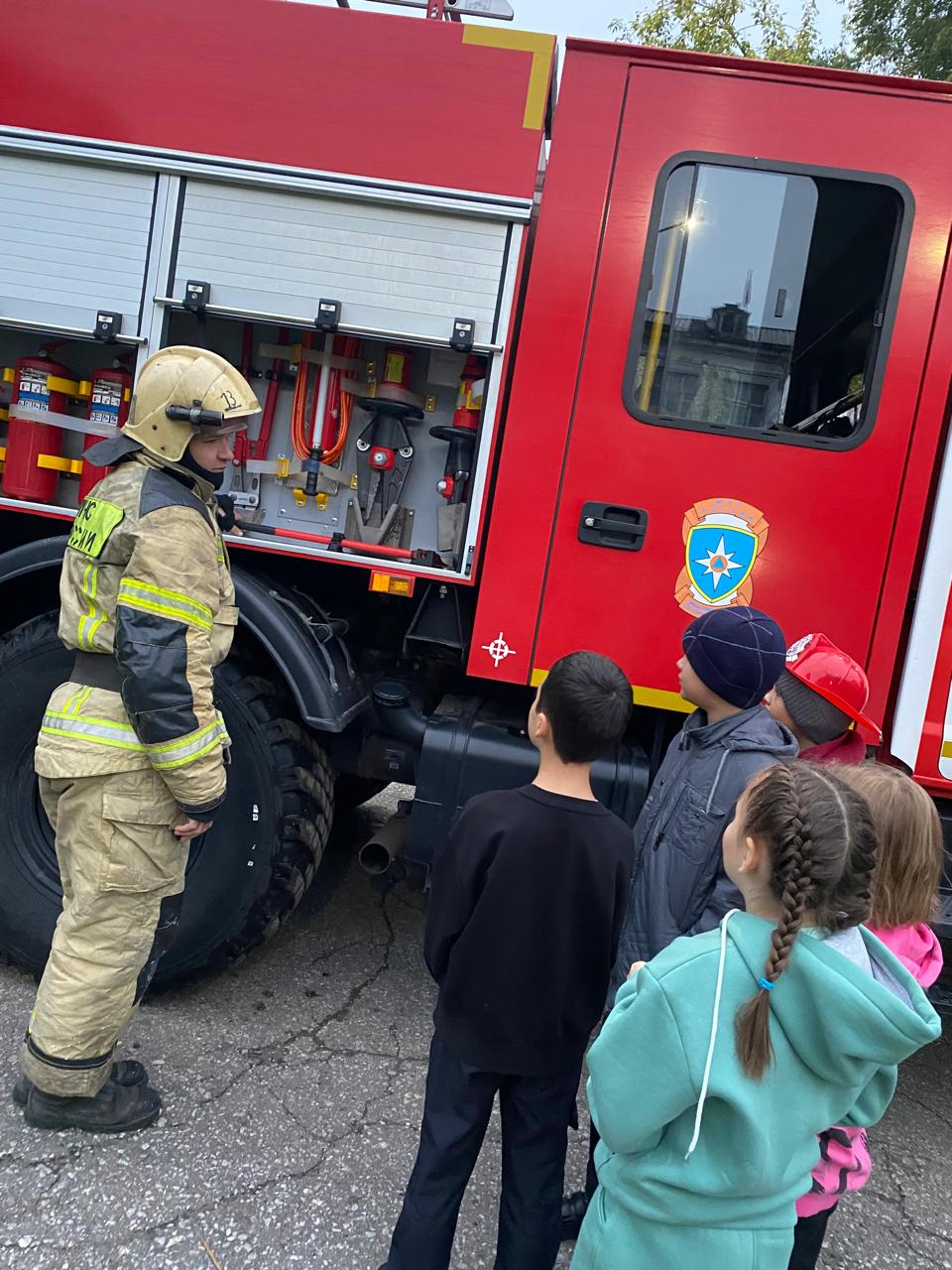 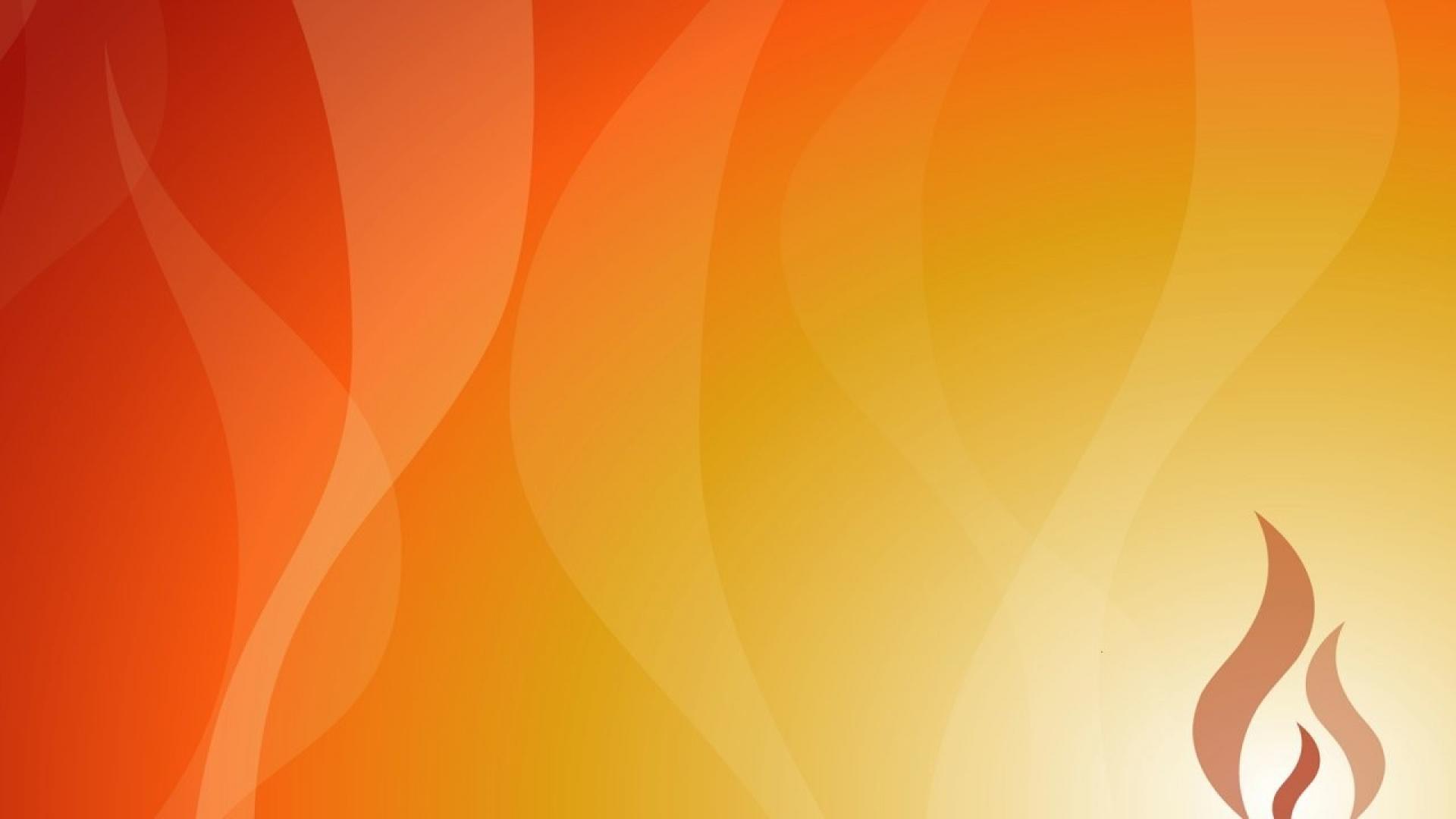 Отработка навыков эвакуации при пожаре.
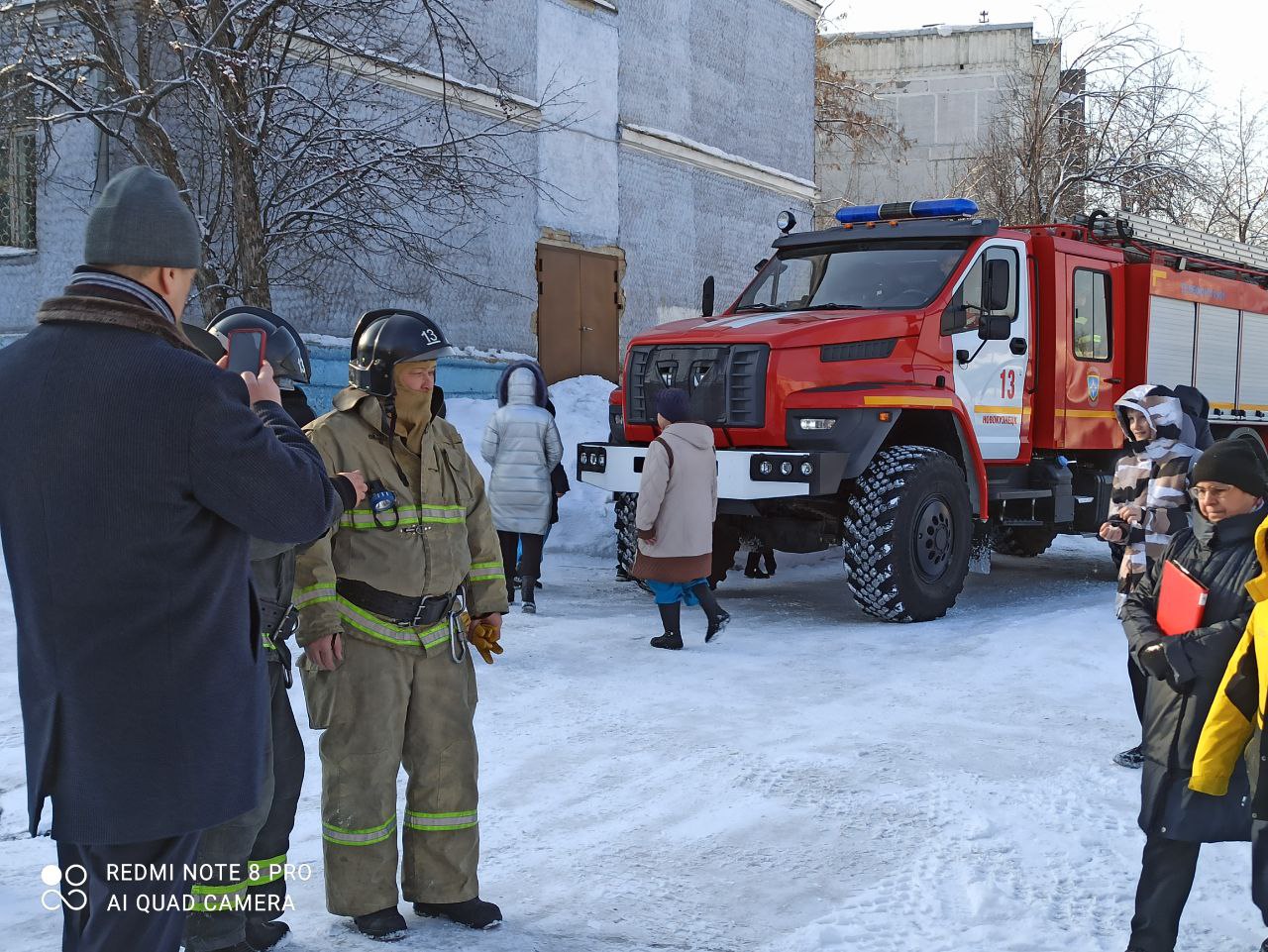 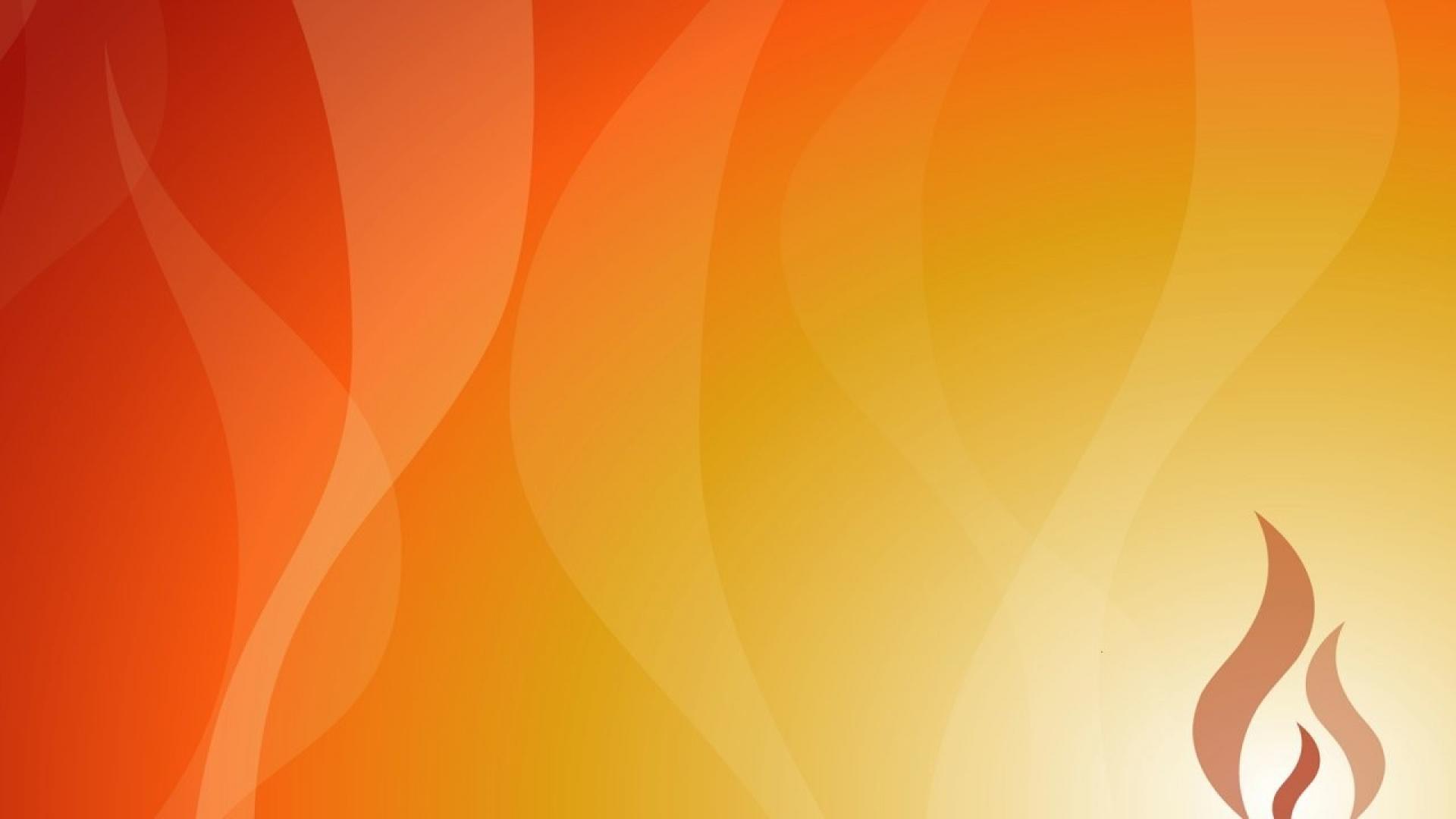 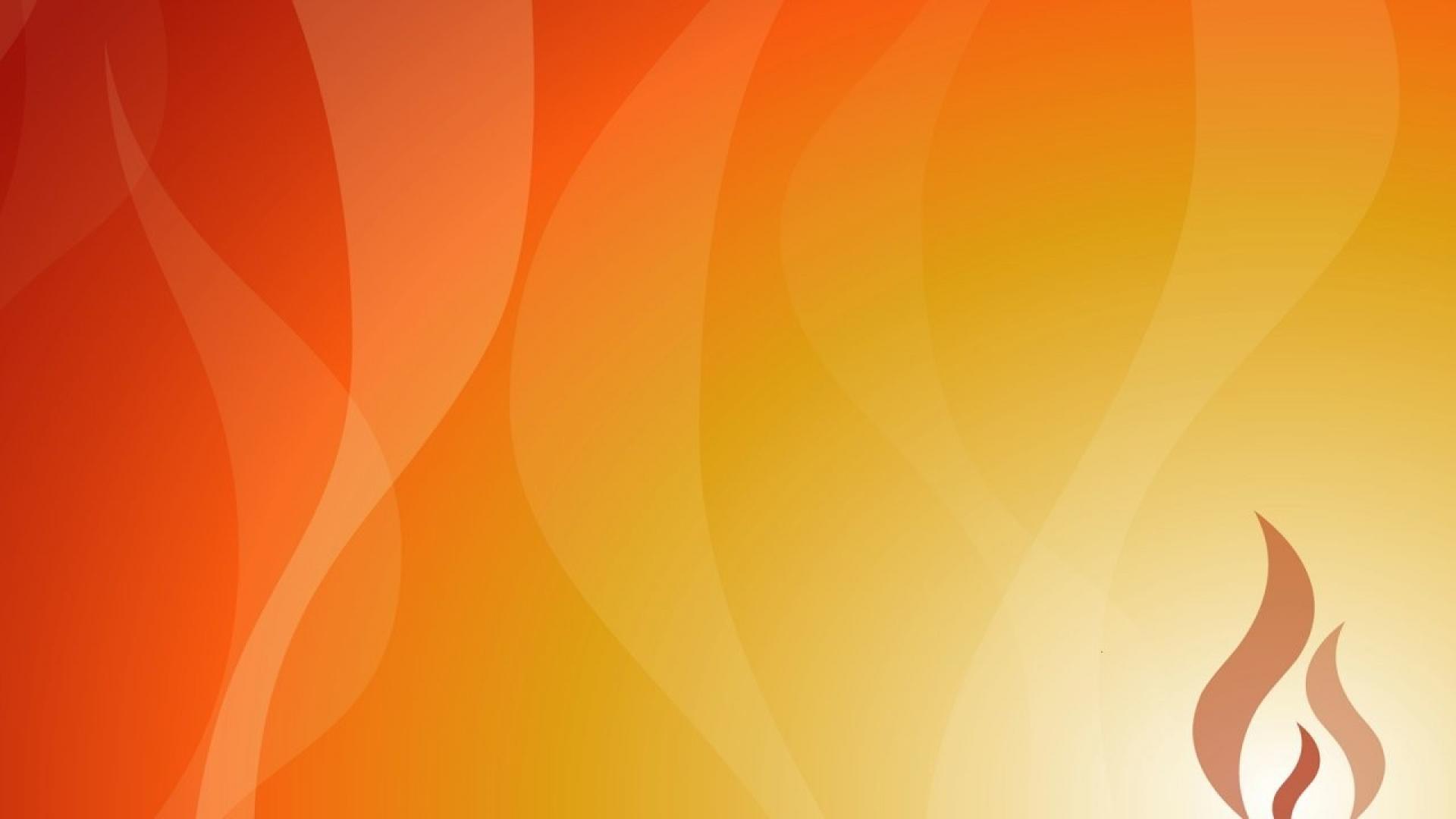 Участие отряда ДЮП «ОГОНЕК» в практикуме по теме: 
«Оказание первой помощи при отравление угарным газом».
 совместно с общероссийская общественной организацией 
«Российский Красный Крест»
Приобретение навыков и умений
 обращаться с первичными средствами пожаротушения
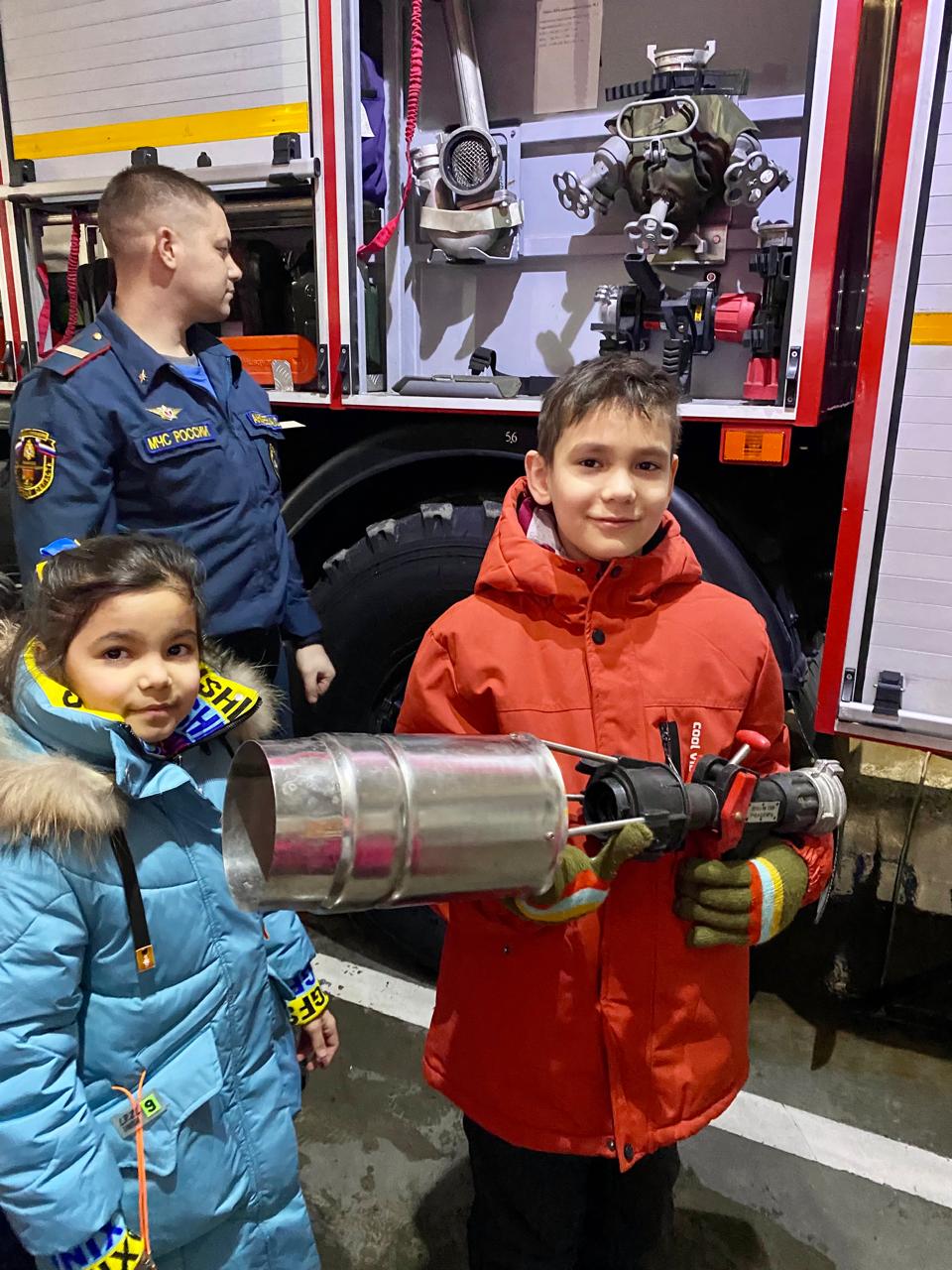 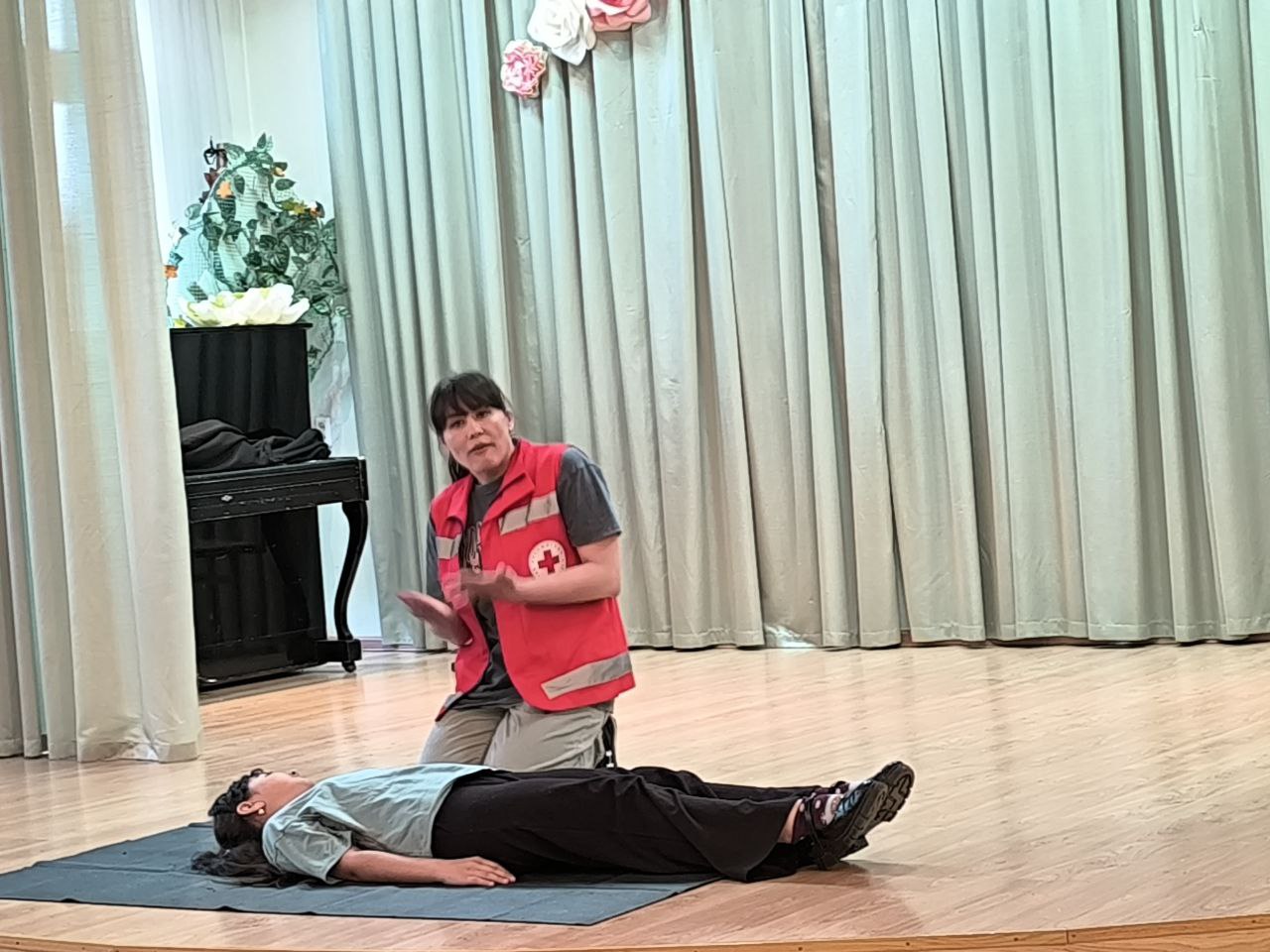 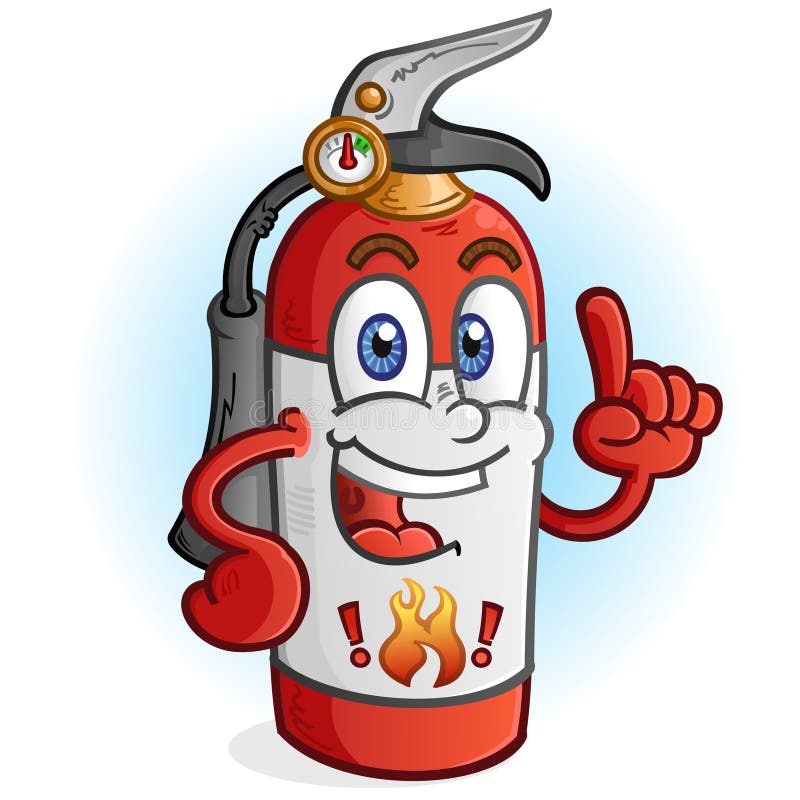 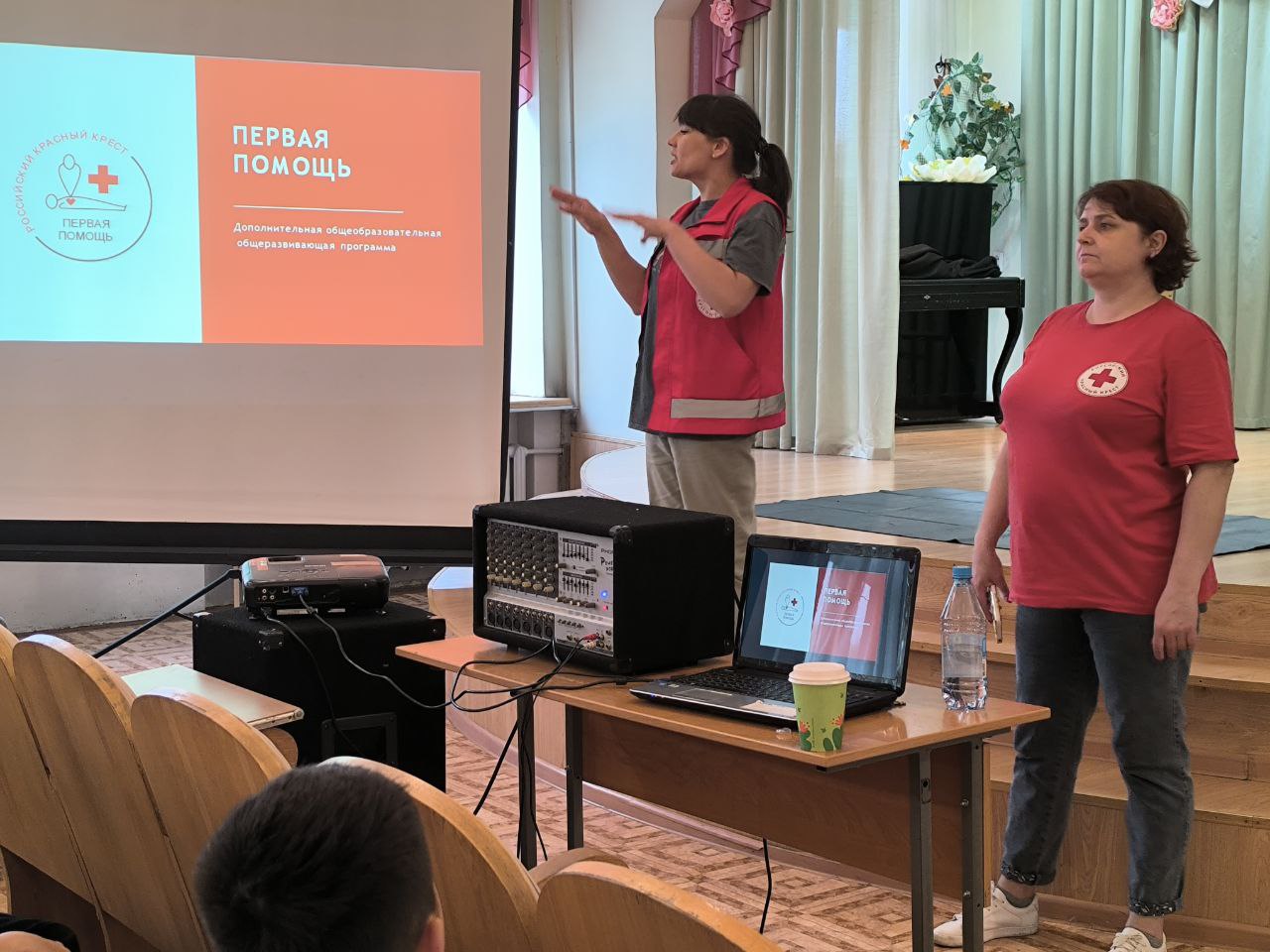 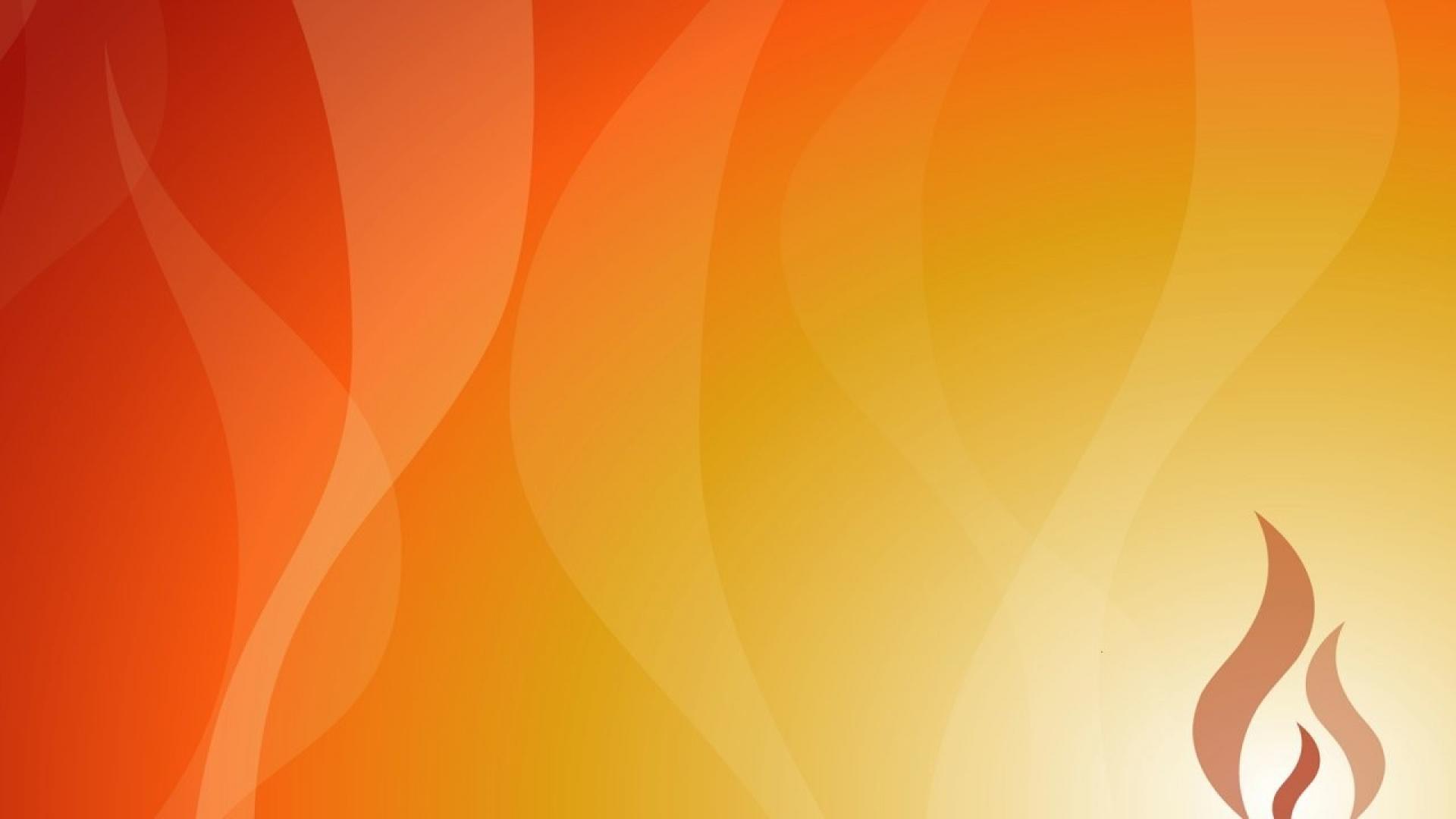 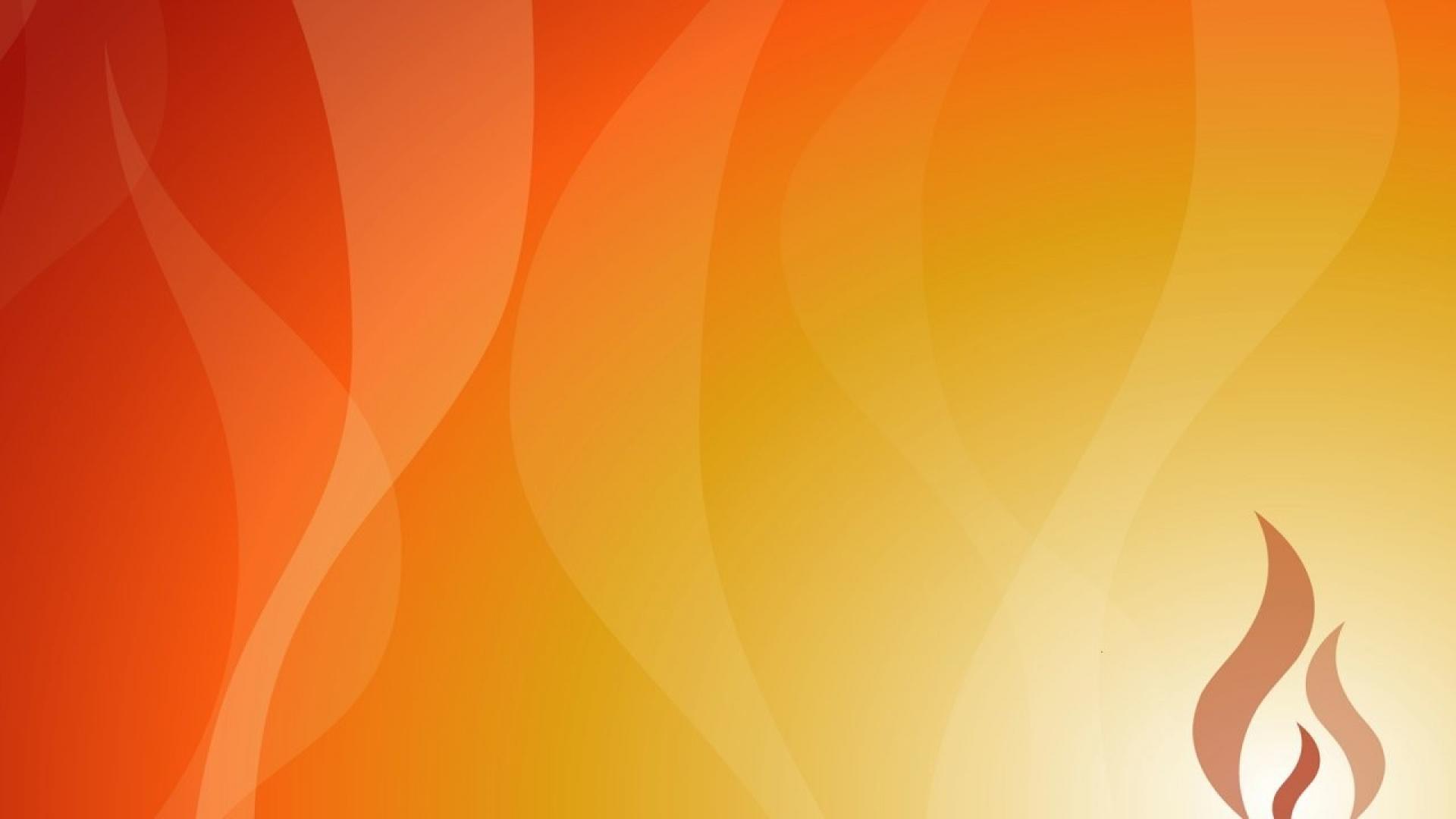 Активное участие ДЮП «Огонек»
в сортивных соревнованиях!
Приобретение навыков и умений
 обращаться с первичными средствами пожаротушения
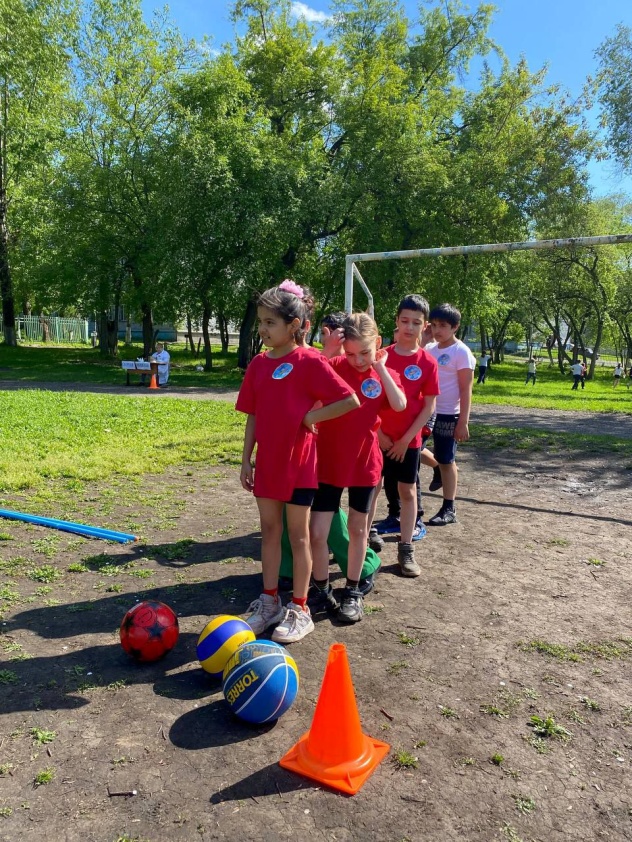 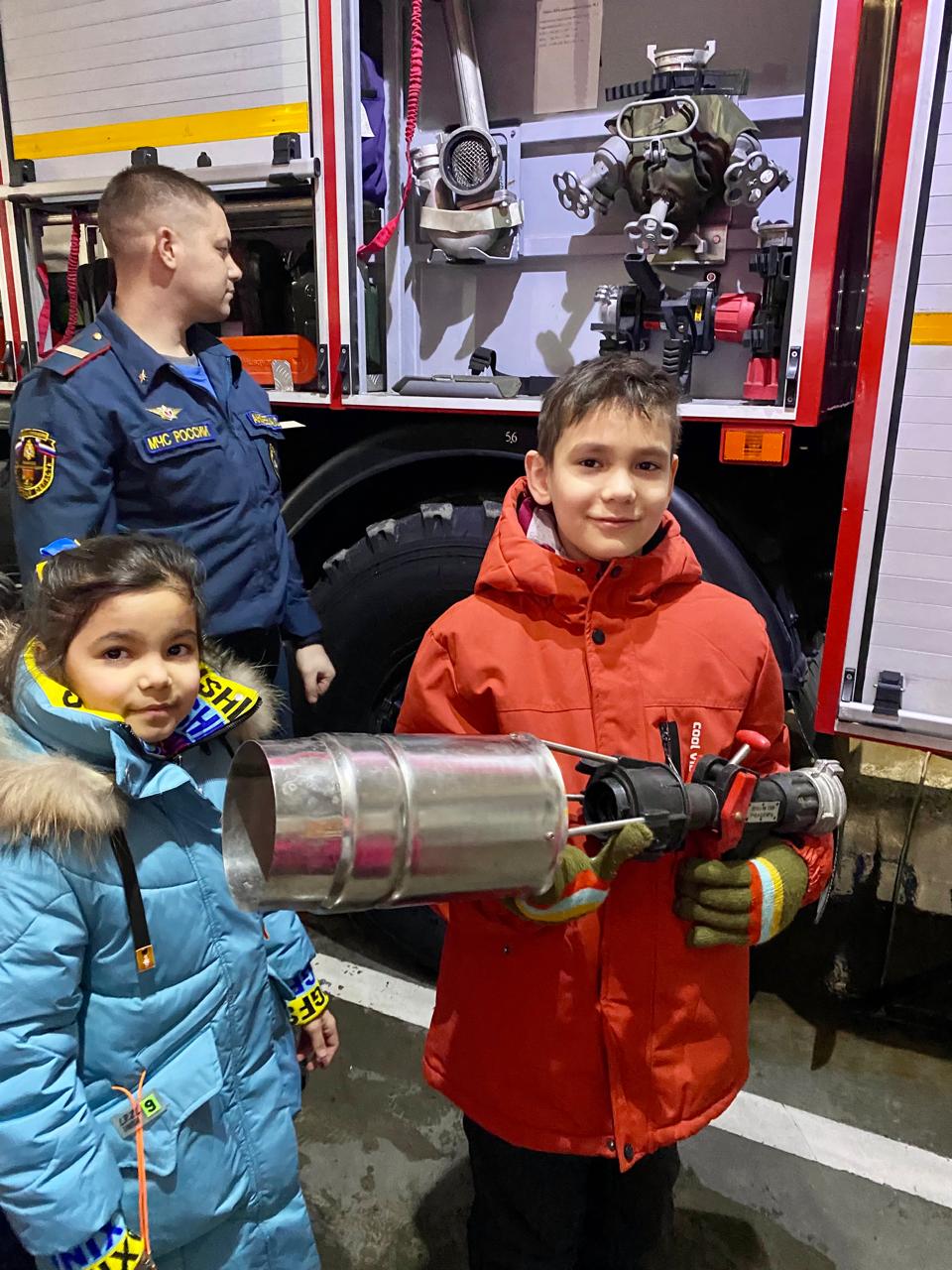 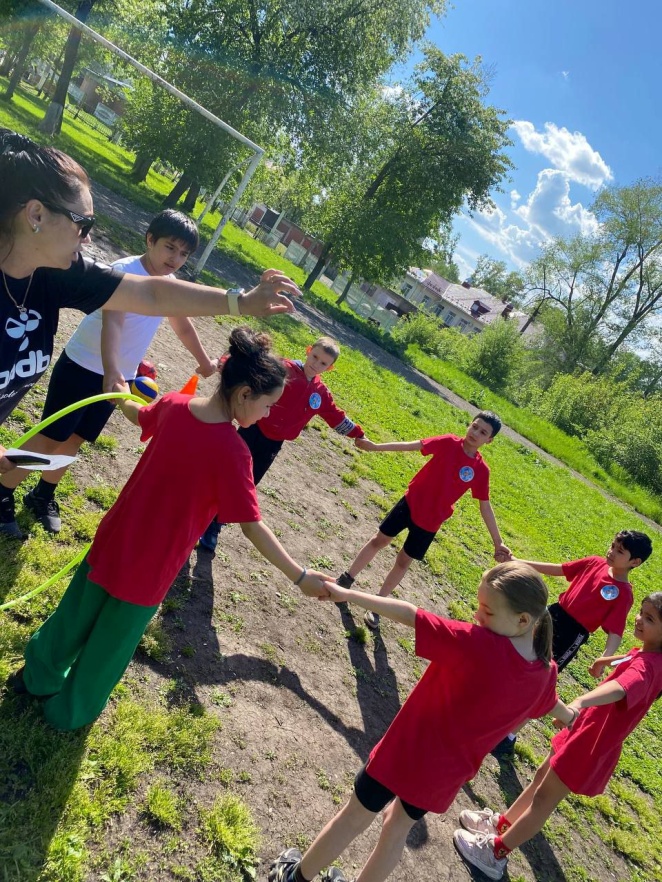 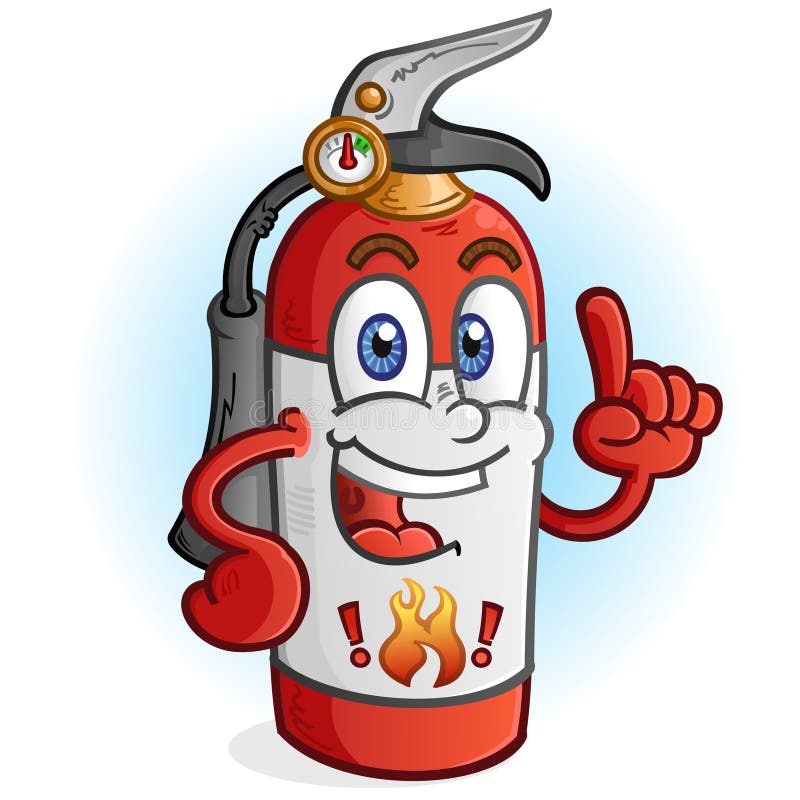 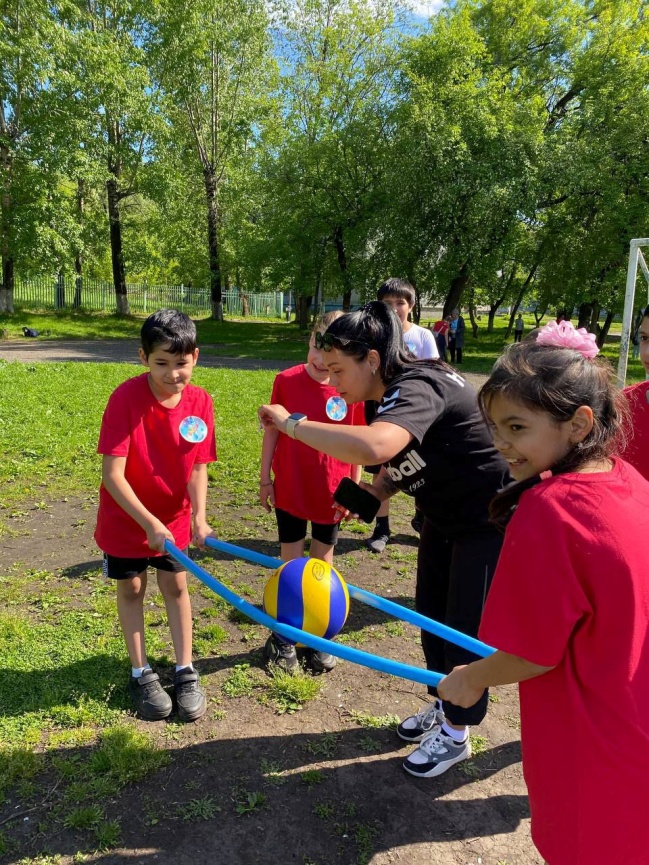 К ПОБЕДЕ!
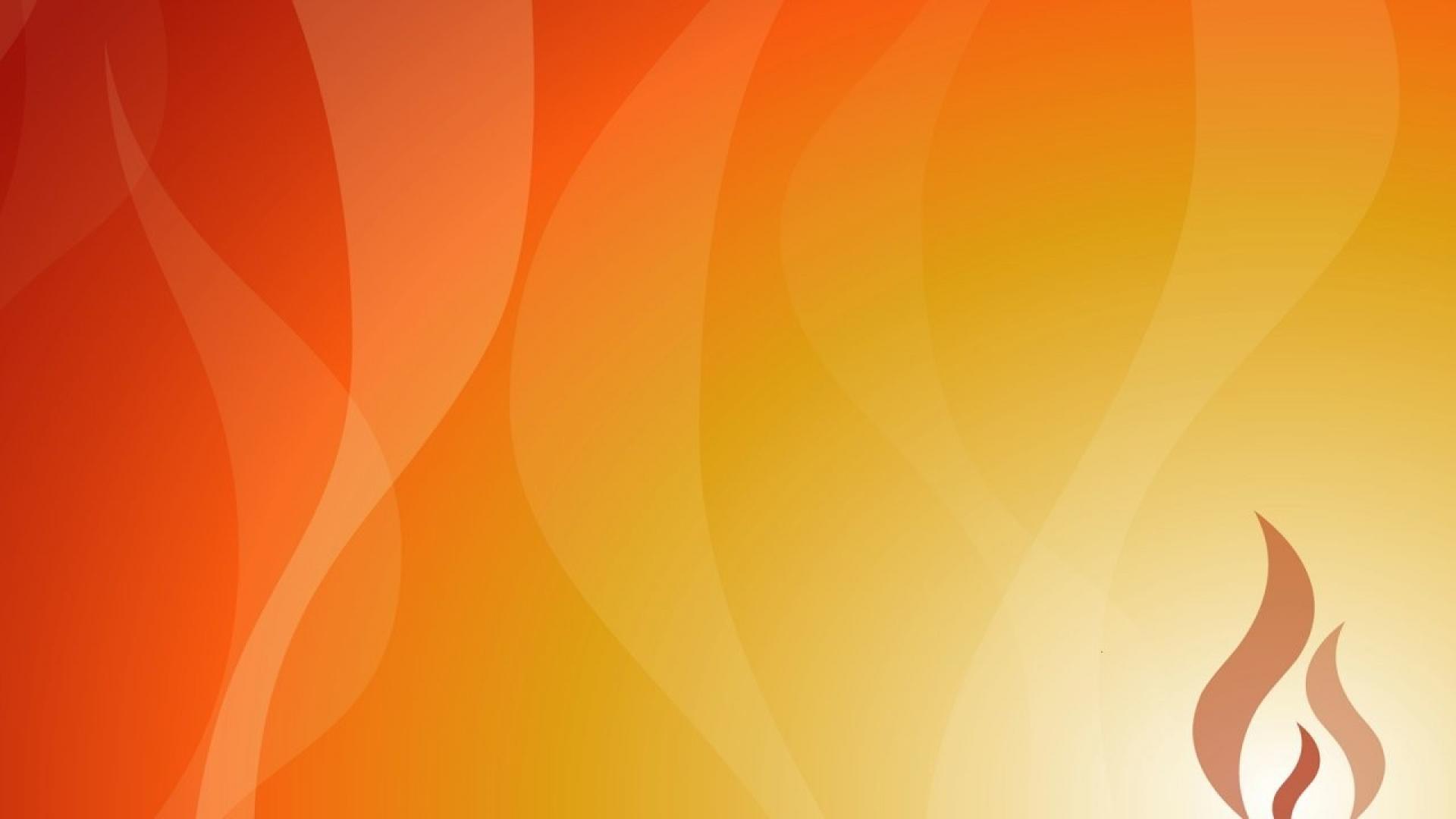 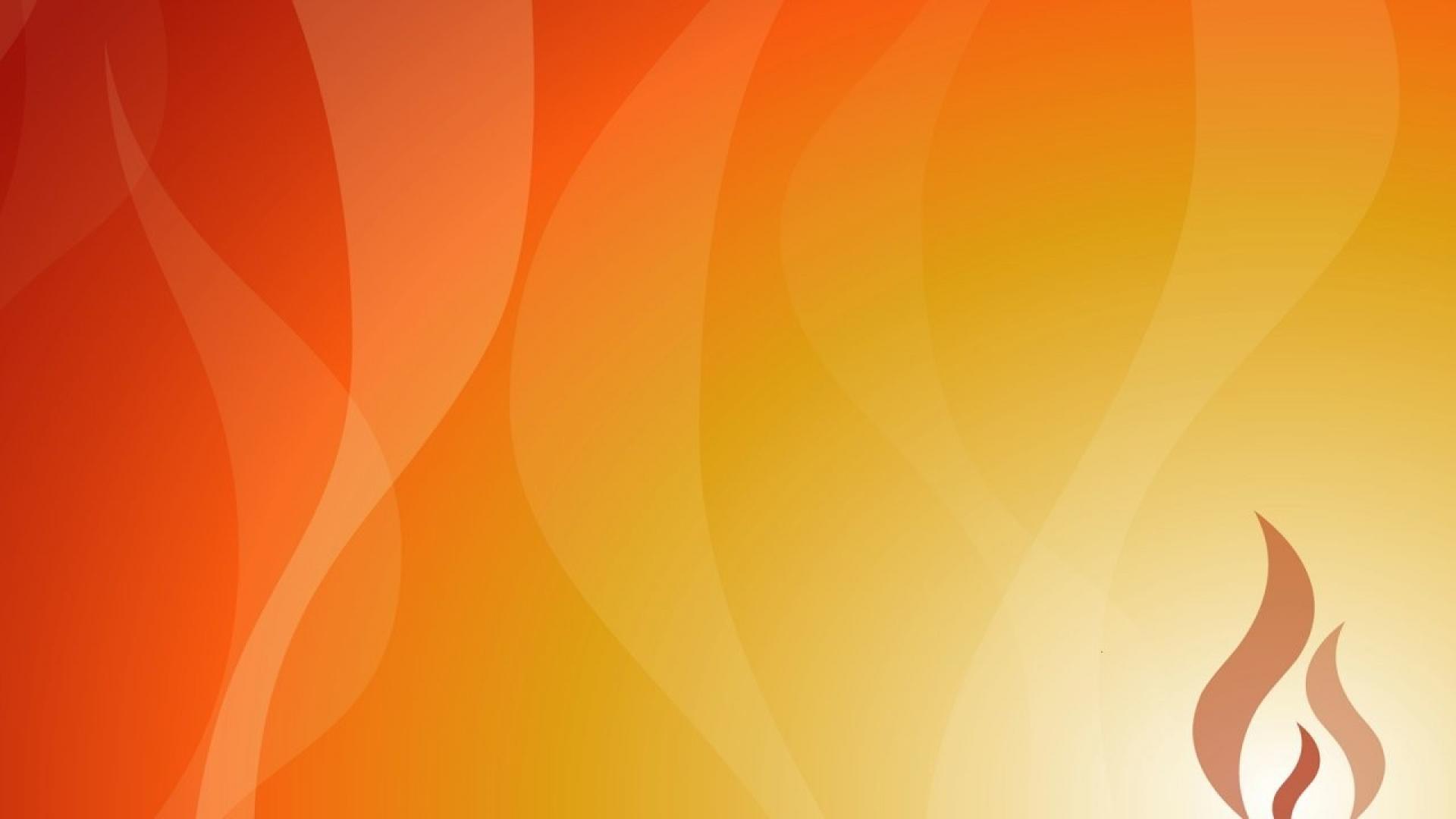 Активное участие обучающихся  
входящих в состав ДЮП «Огонек» 
во всероссийской электронной олимпиаде 
по пожарной безопасности
Приобретение навыков и умений
 обращаться с первичными средствами пожаротушения
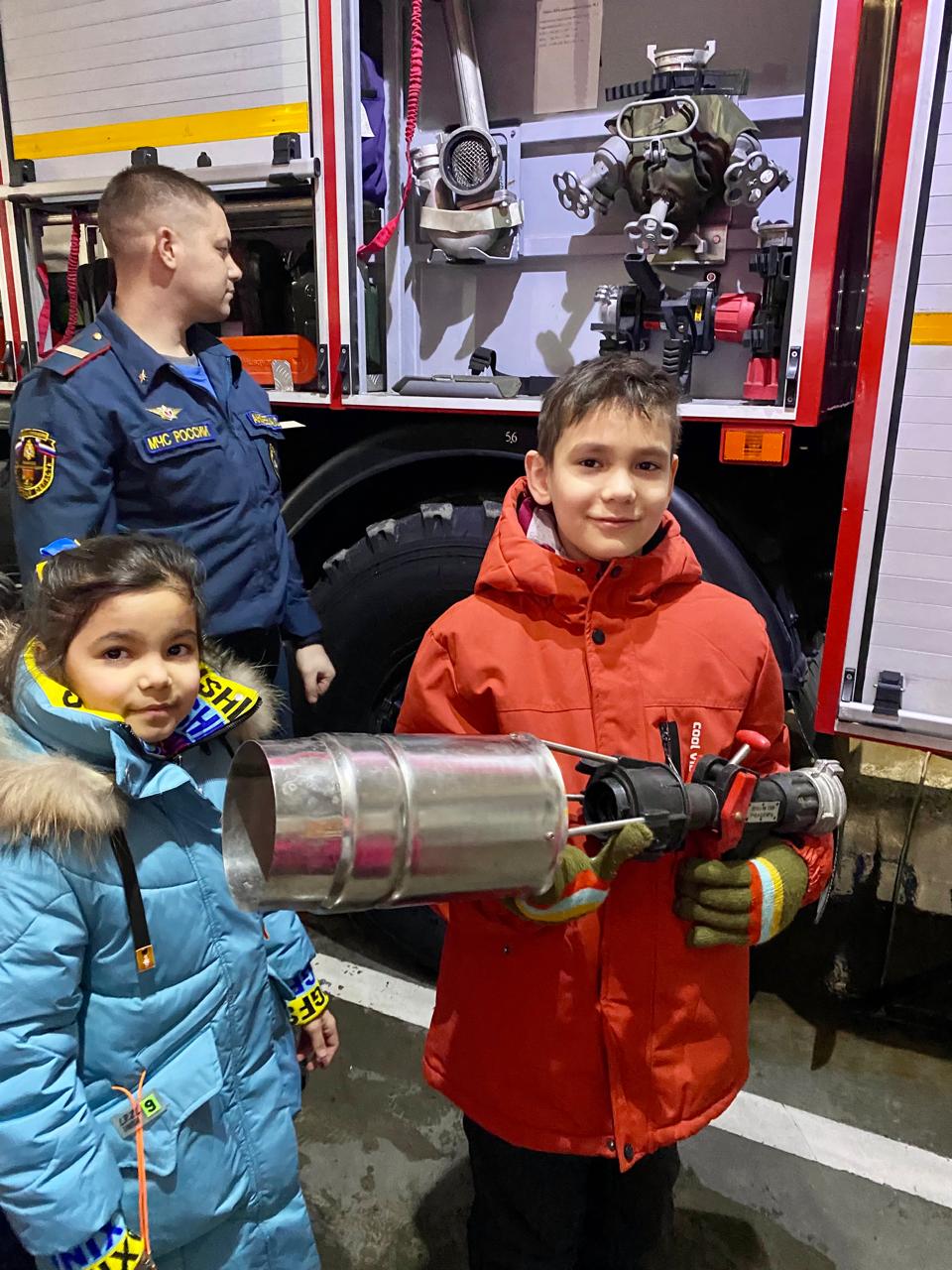 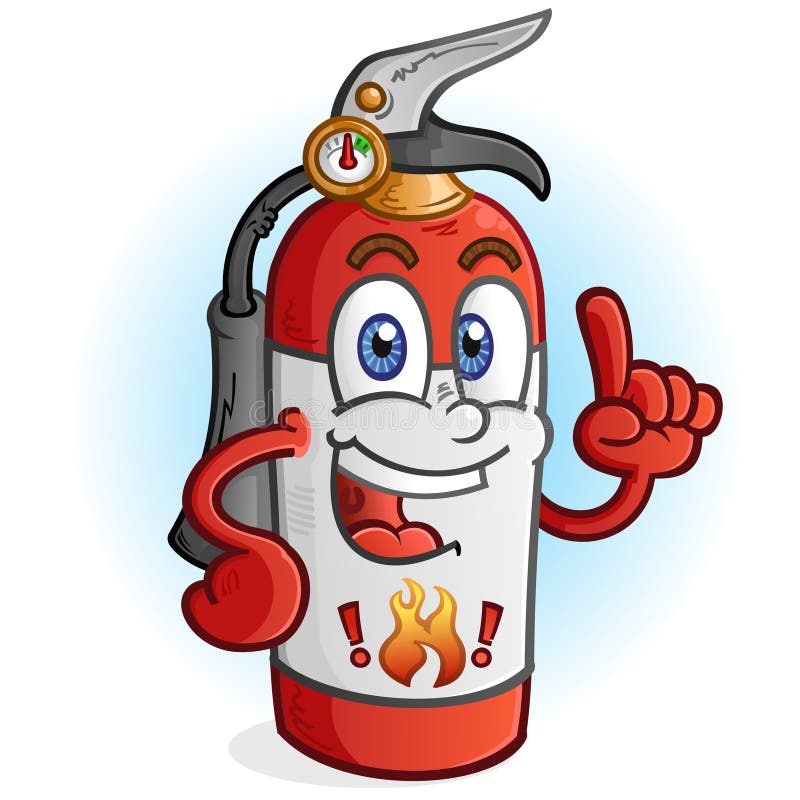 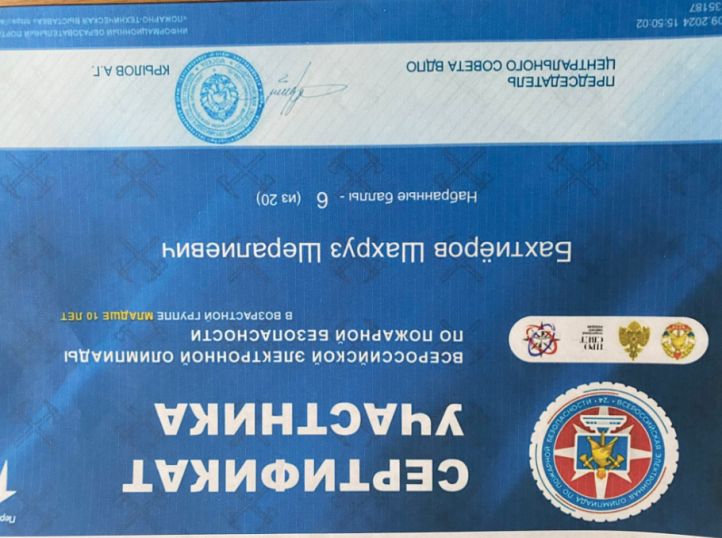 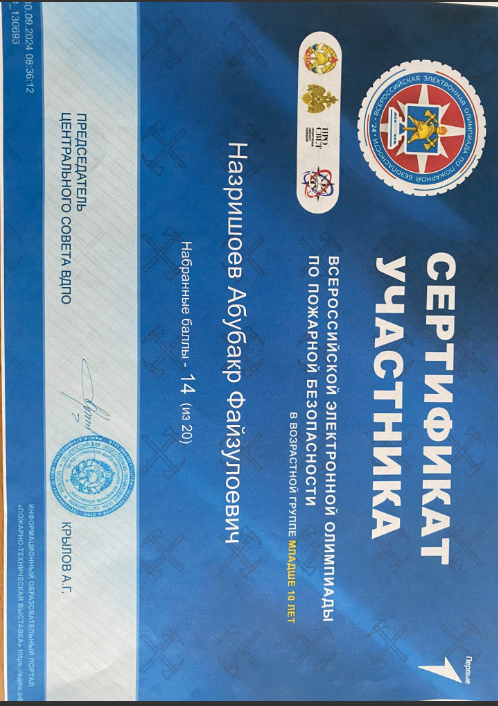 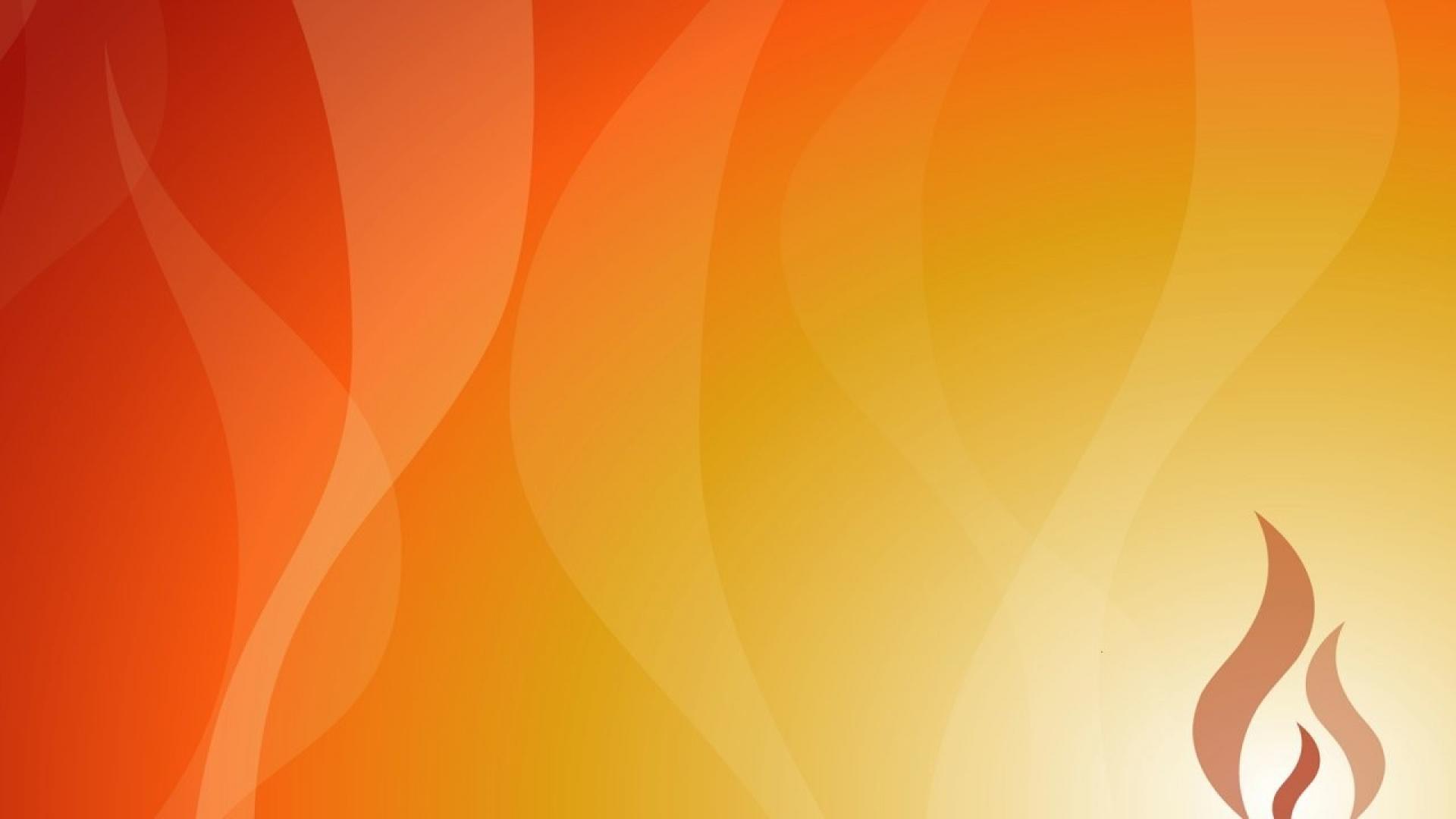 Выводы об актуальности проделанной в 2024 году работы
Дружины юных пожарных «Огонек»

Навыки противопожарной безопасности сформированы, правила поведения при работе с электроприборами отработаны
 Сформированы интегрированые качества личности: любознательность, активность, способность управлять своим поведением и планировать свои действия на основе первичных представлений о собственной безопасности;
Родители расширяют возможности сотрудничества со своими детьми, с МКОУ «Санаторной школы-интернат №82, убеждаются в необходимости постоянной работы по формирования навыков противопожарной безопасности у детей.
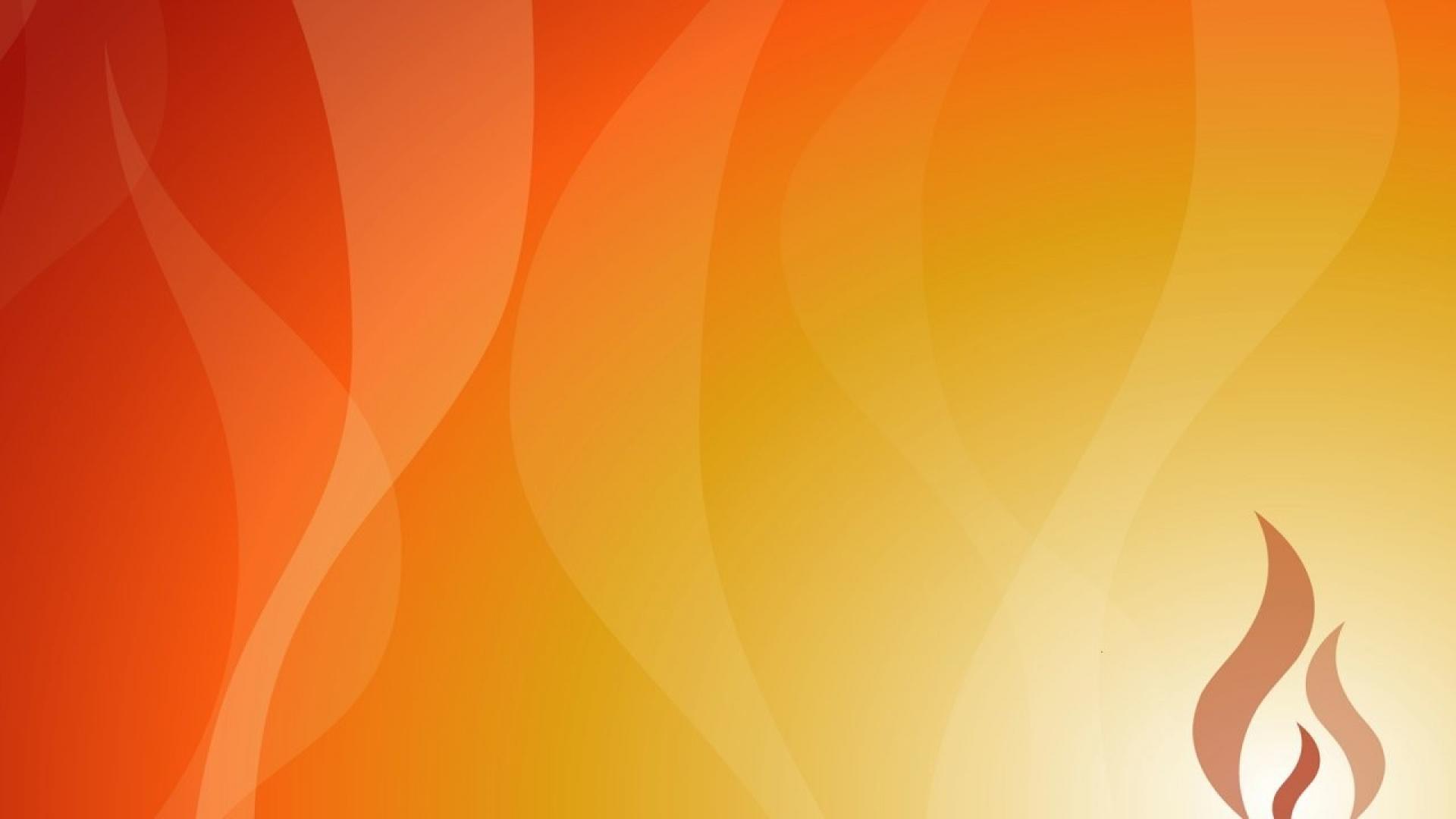 Перспективный	 план работы дружины юных пожарных 
МКОУ «Санаторной школа - интернат №82» 
на 2025 учебный год
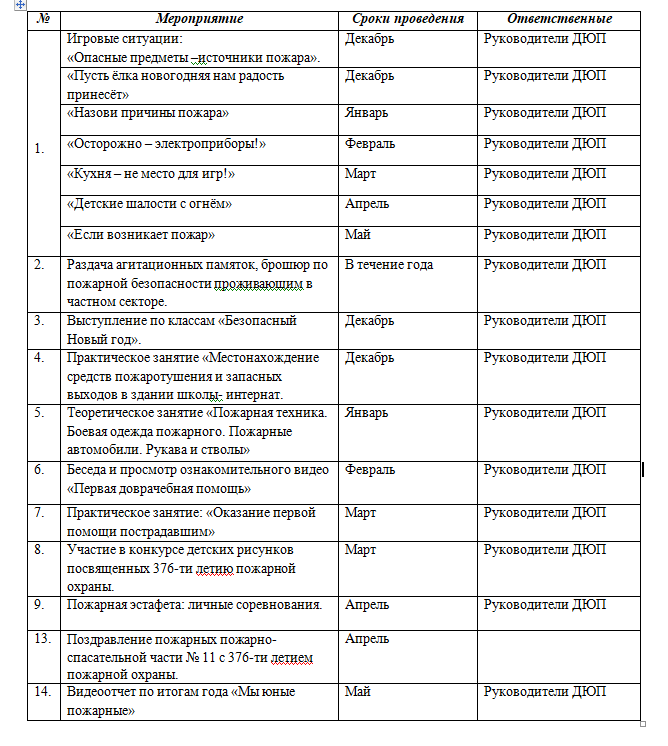 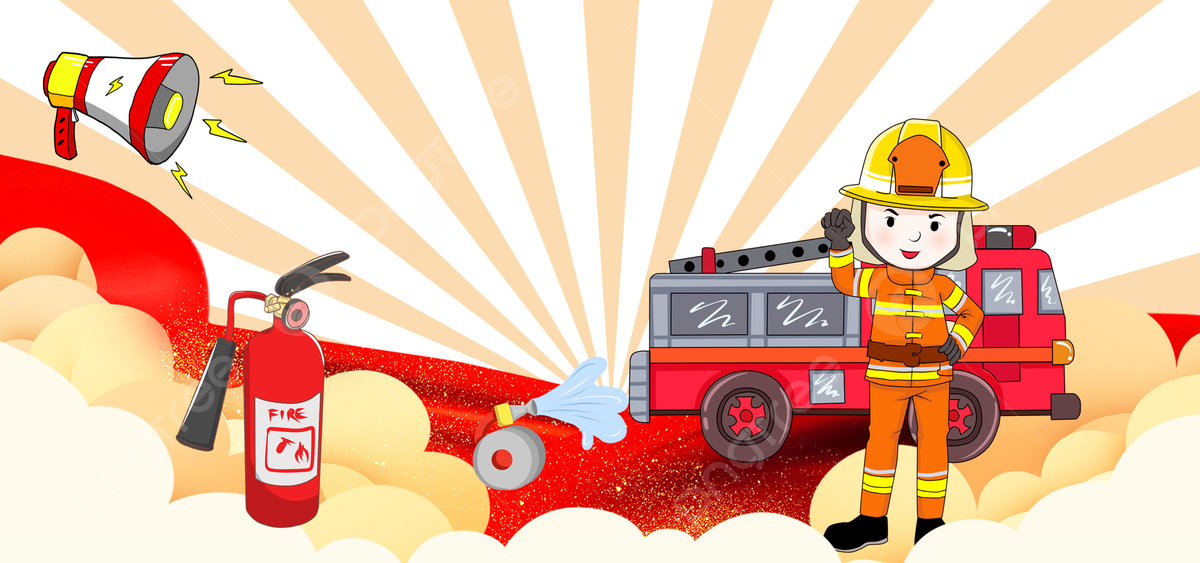 Спасибо 
за внимание!